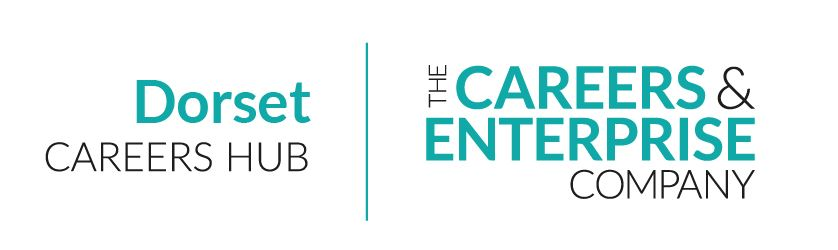 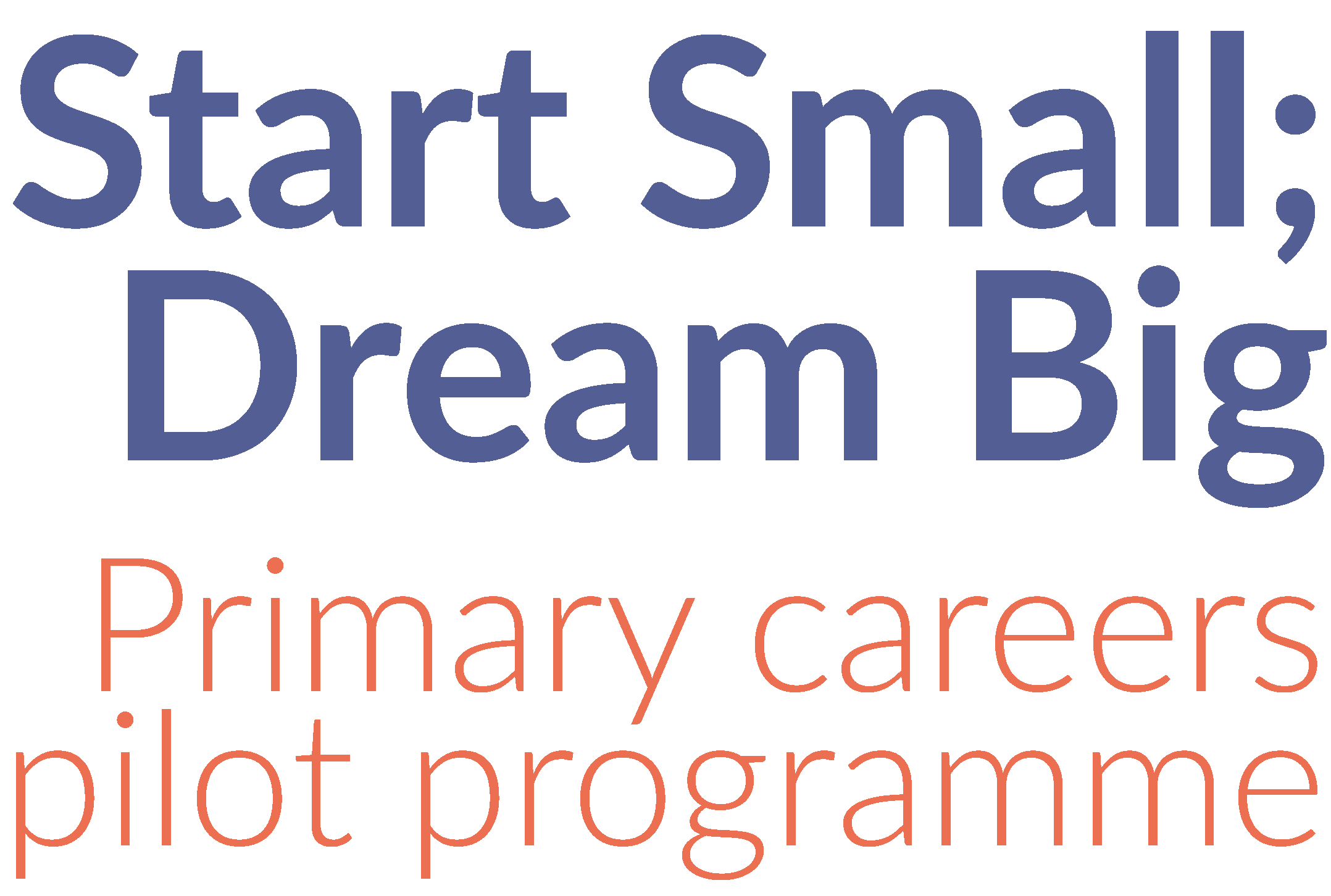 YOUR LOGO HERE
Guidance
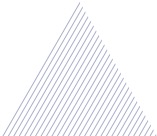 This template is for guidance – you can use your own headings if you prefer, and suggest you use your own branded template/logo
Use images, diagrams, pictures where possible as it will make it more engaging
The presentation should take approximately 15 minutes to deliver
You may also want to include an activity or interactive element. Dorset Careers Hub and/or the teacher can provide advice and suggestions for content
We would recommend bringing along any props that may provide the children with clues including your uniform if appropriate.
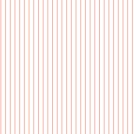 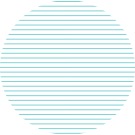 [Speaker Notes: This presentation can be used as part of an assembly or activity to introduce you and provide the children with clues to guess your job role!
Be honest and open and draw from your personal experience to make the activity authentic and meaningful for the children.]
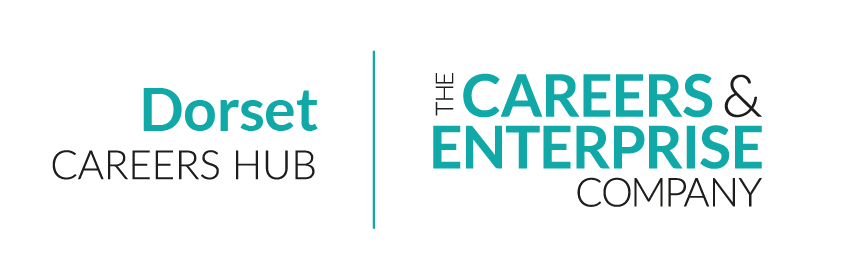 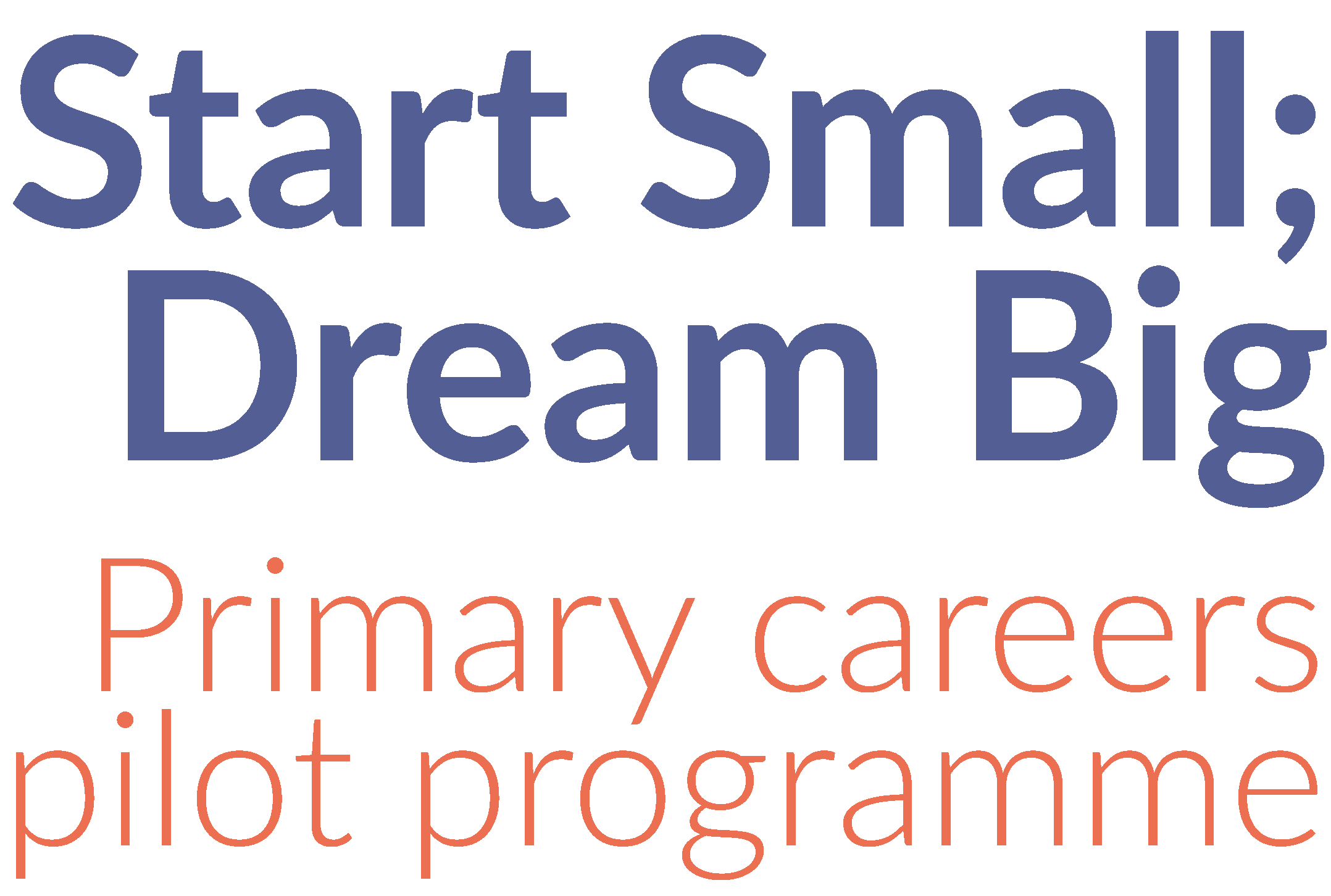 YOUR LOGO HERE
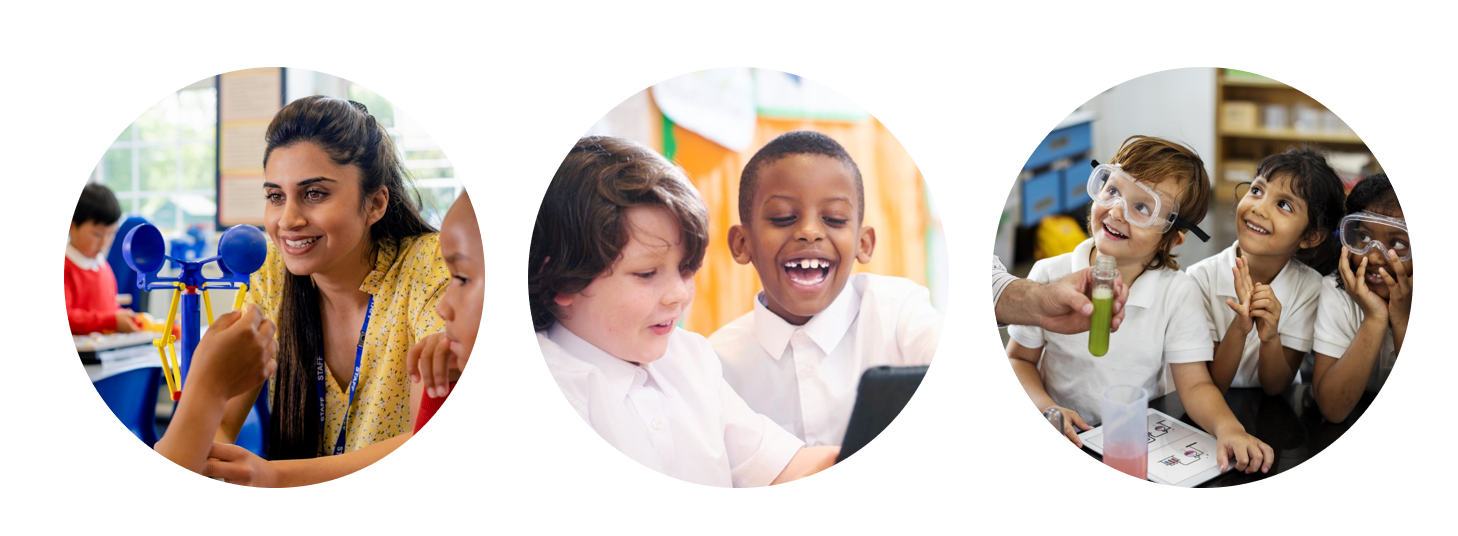 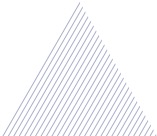 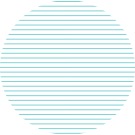 What’s My Job


Start Small; Dream Big
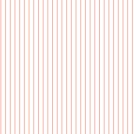 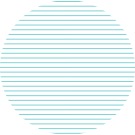 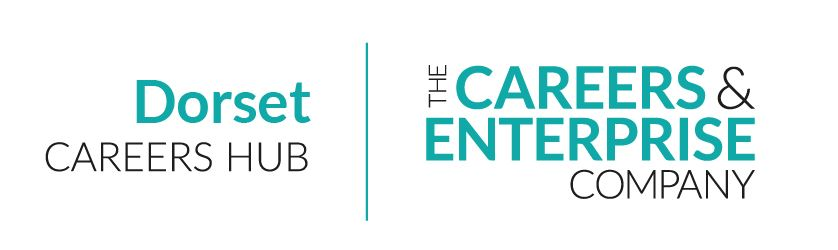 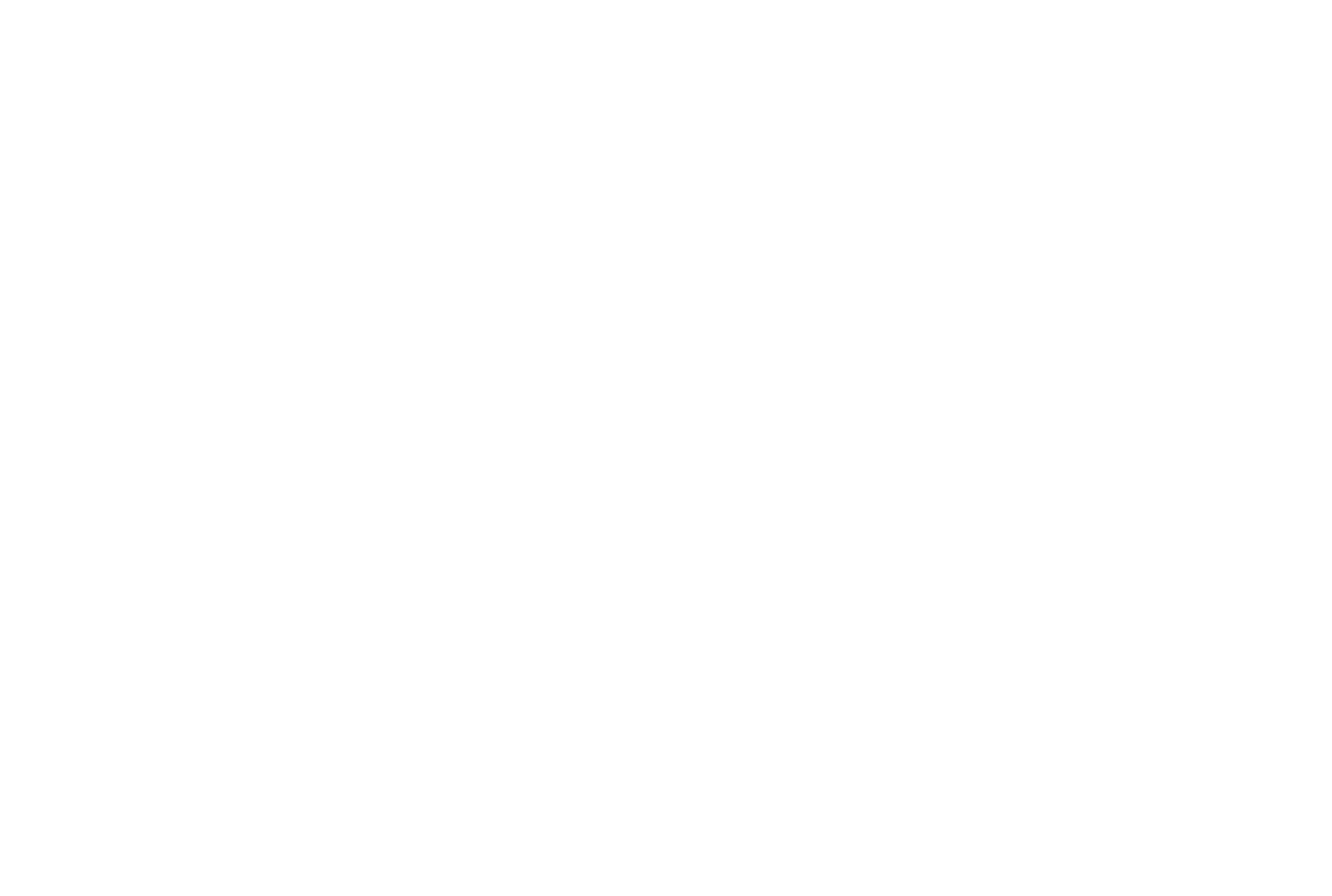 YOUR LOGO HERE
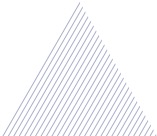 My name is
Amazing fact one (work related to provide a clue)
Amazing fact two (not work related)
Introduction
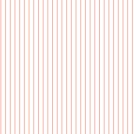 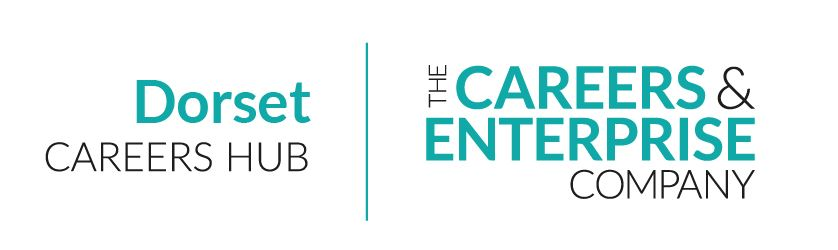 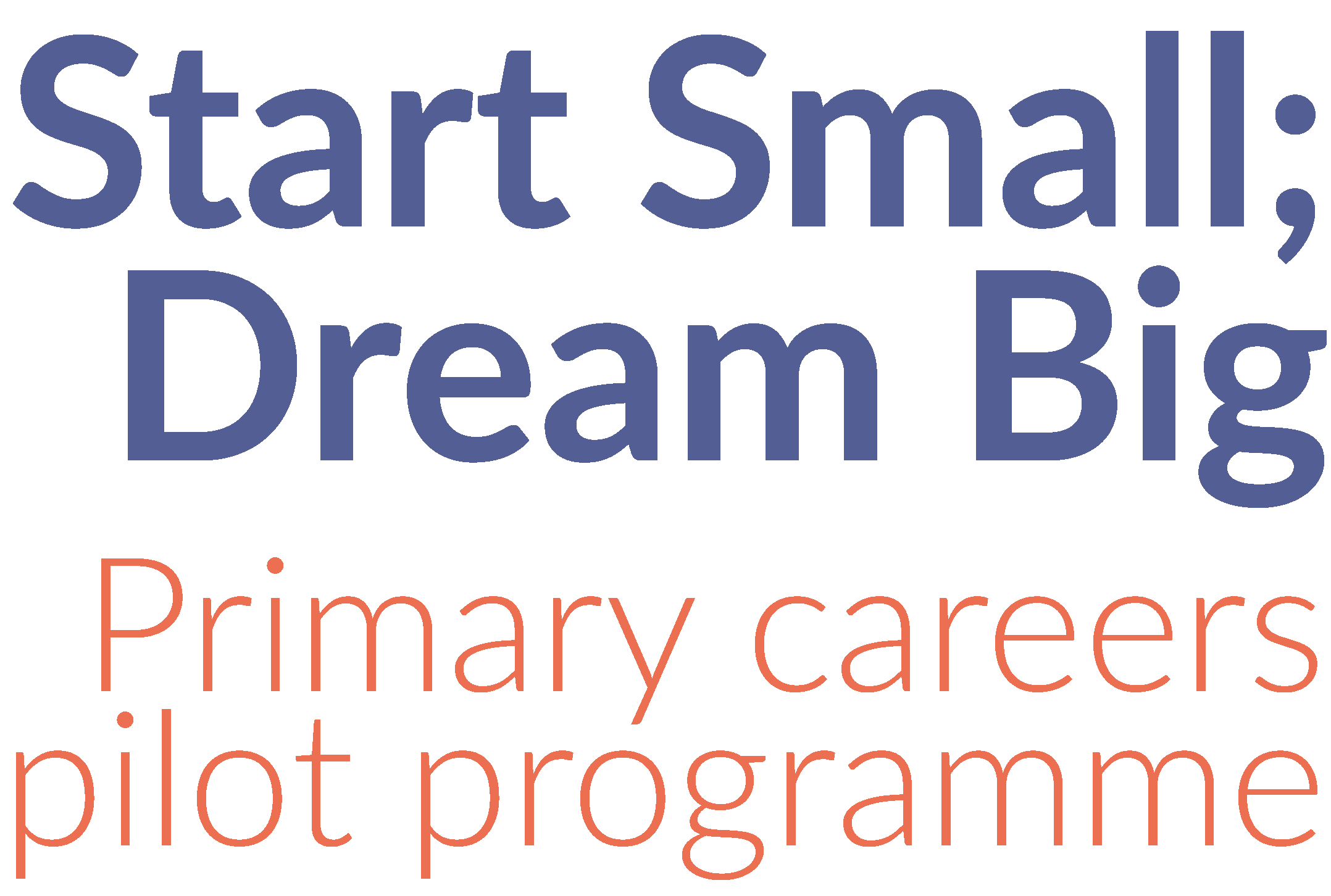 YOUR LOGO HERE
Most days at work I …
09:00
11:00
09:00
[Speaker Notes: Add in photographs or a description of the main activities you undertake on a daily basis at work
It would be great if these photographs were taken in the workplace if possible. Alternatively, please include icons or images to match the description. 
This may take two slides to complete
You may also consider adding in the time of day e.g. morning, afternoon or you could include approximately times e.g. start and finish work times

You might like to look at it like a work day including the times as part of this activity plan]
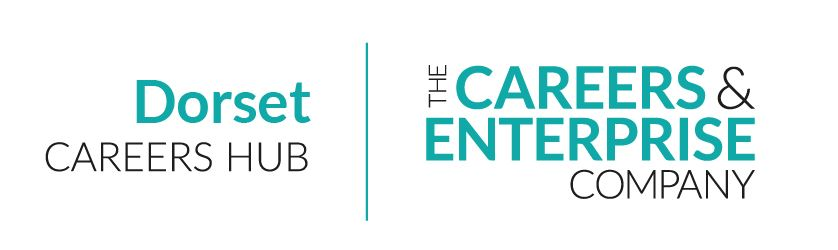 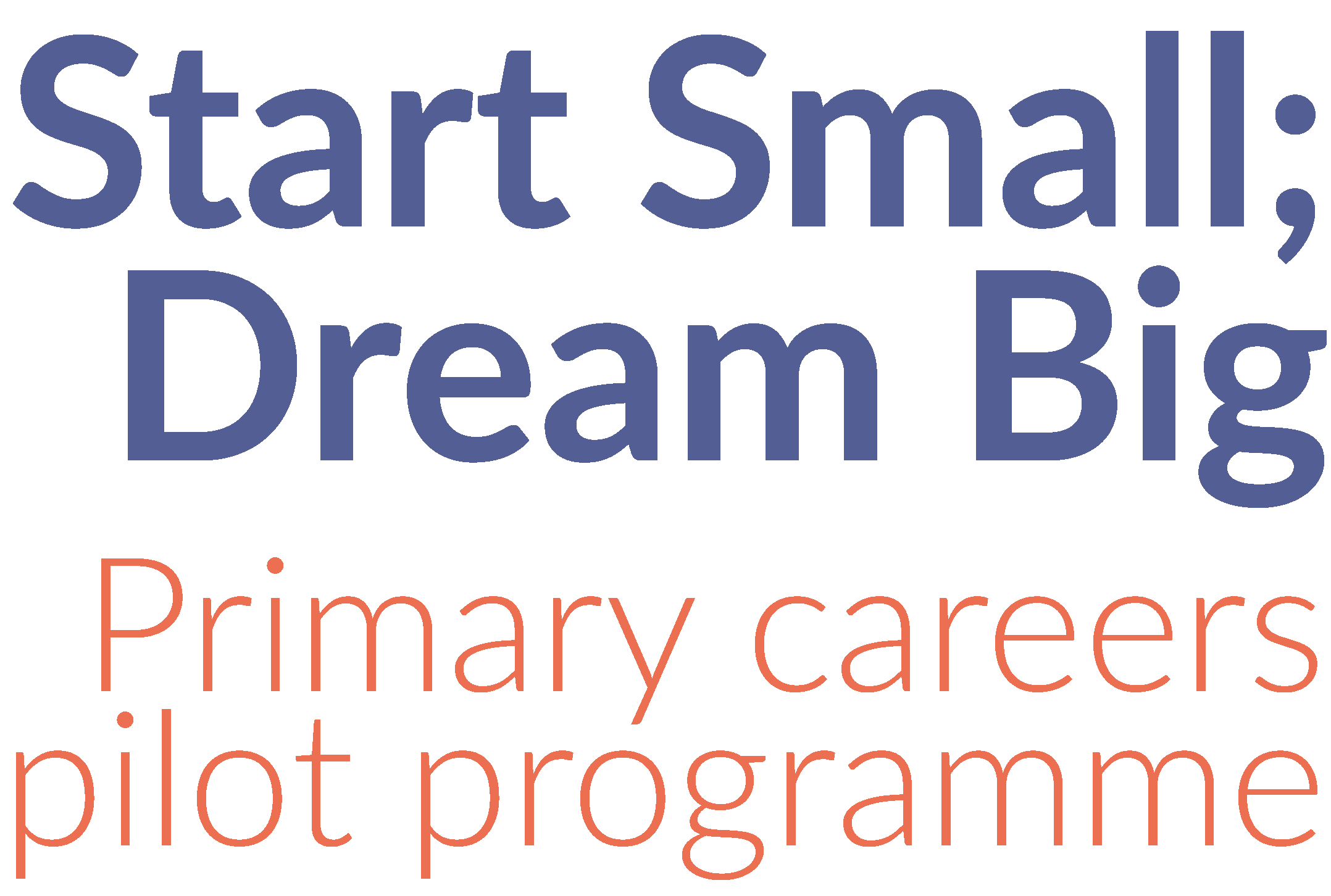 YOUR LOGO HERE
Most weeks at work I …
[Speaker Notes: You might like to look at it like a week]
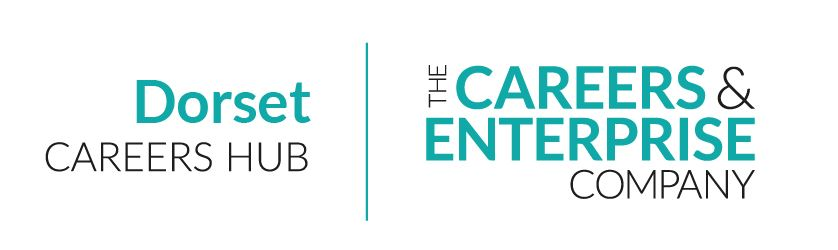 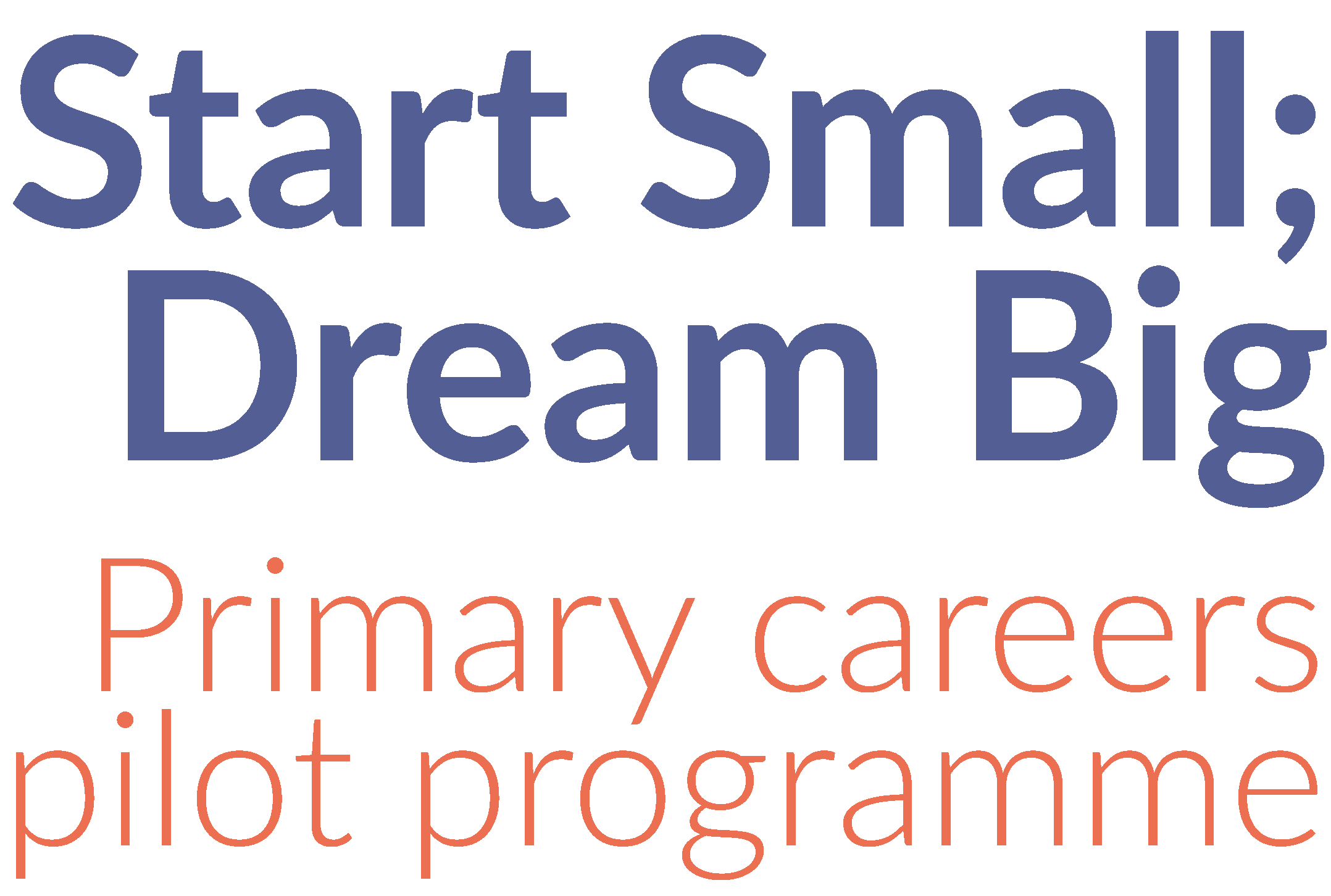 YOUR LOGO HERE
Prop Clues
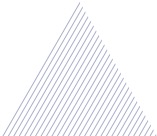 How do I use this to help with my job?
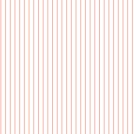 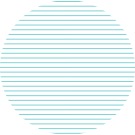 [Speaker Notes: Add images or photographs that may give the children clues as to your job role via props
Explain to the children what the prop is and how it is used/helps with your job
If you can have additional props that you bring with you and can wear your uniform/have your uniform with you, this would be brilliant!]
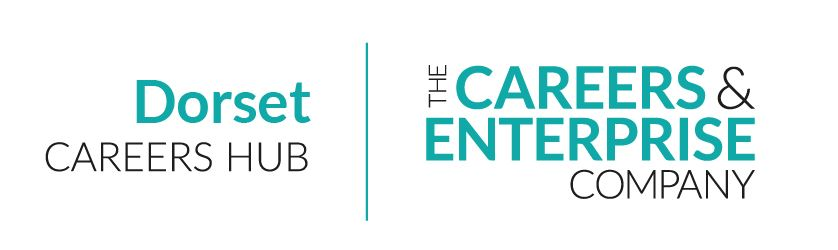 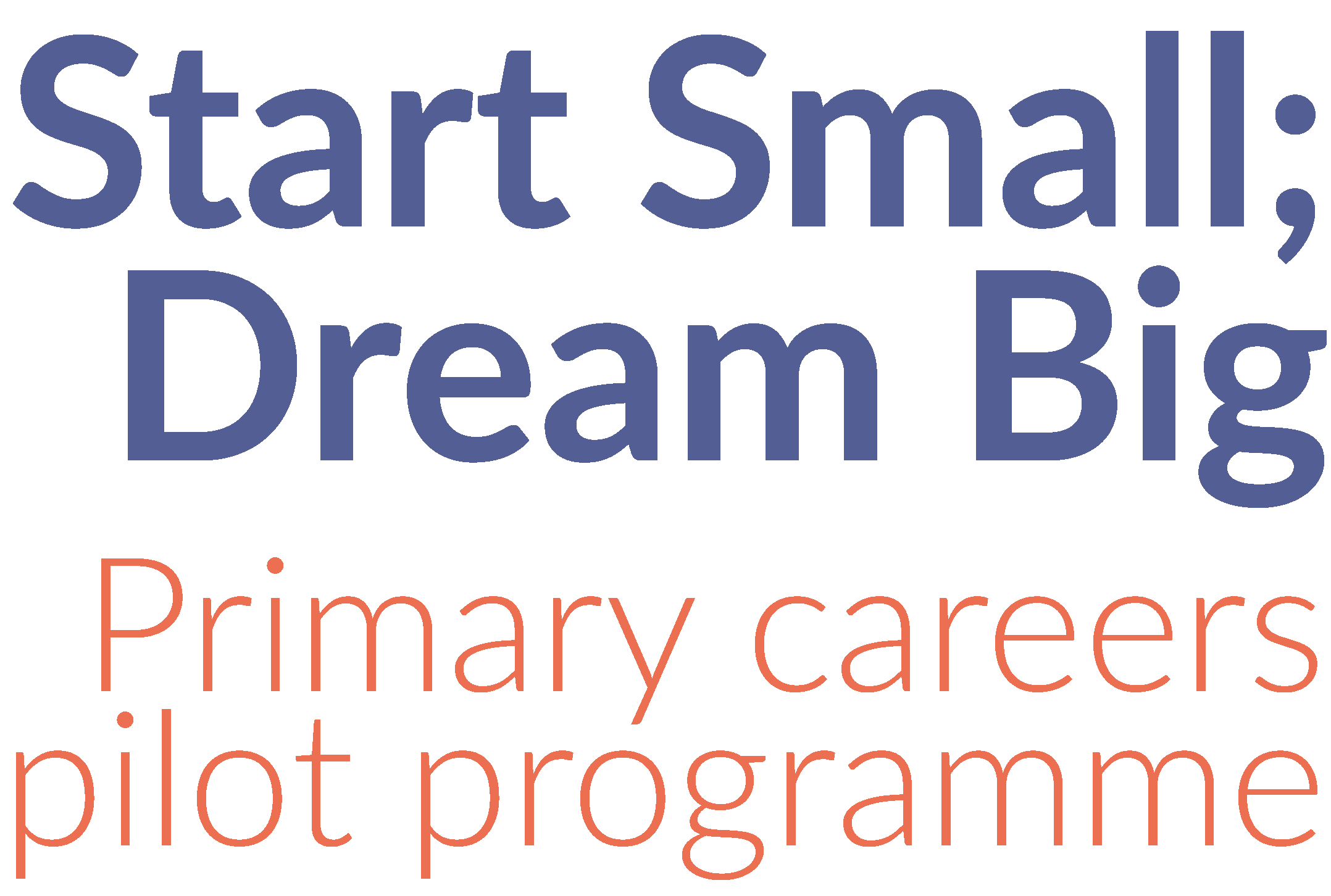 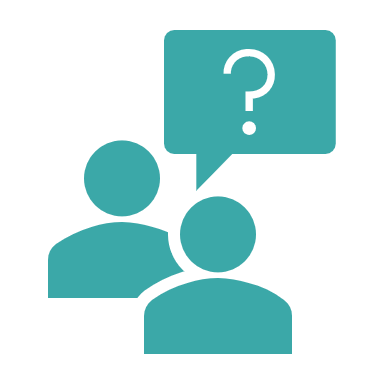 YOUR LOGO HERE
Questions
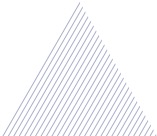 Where …?
When …?
Why …?
What …?
How…?
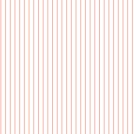 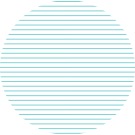 [Speaker Notes: Encourage the children to ask you questions about your role using the question prompts on the screen]
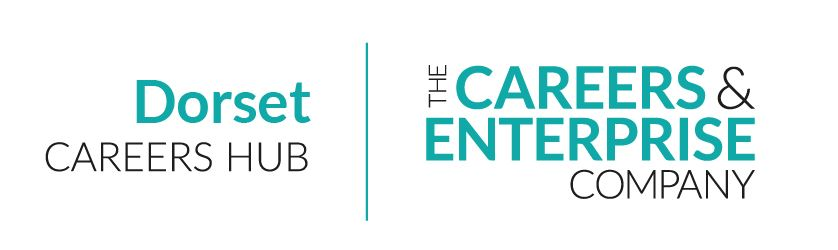 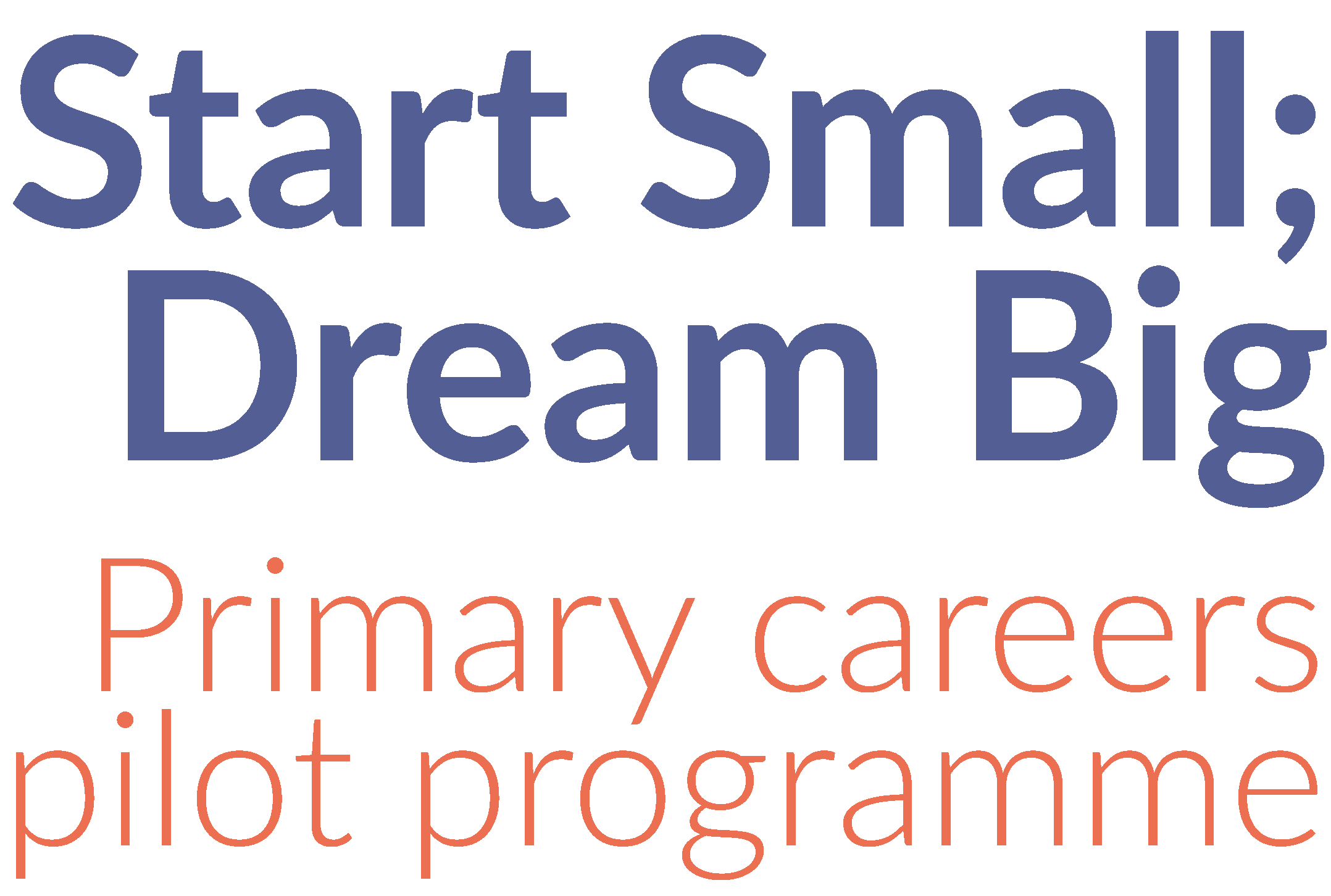 YOUR LOGO HERE
Guess – What’s My Job?
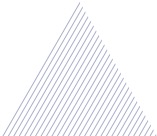 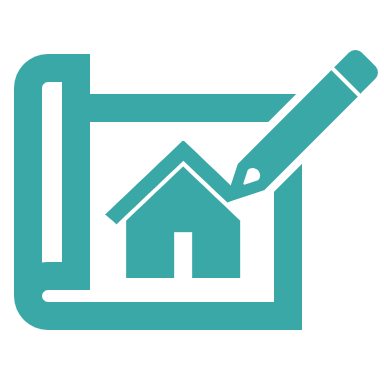 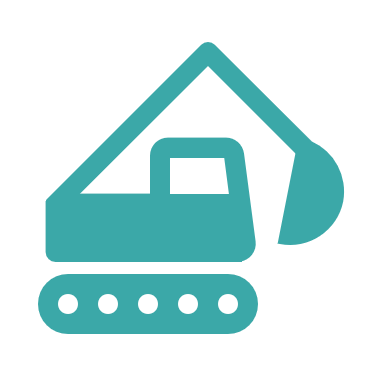 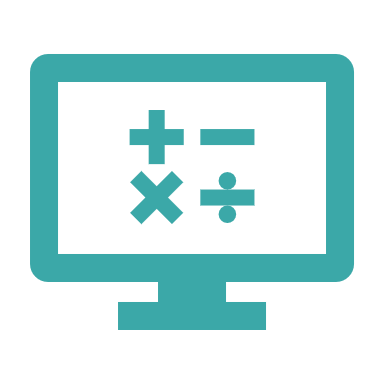 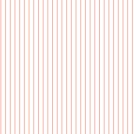 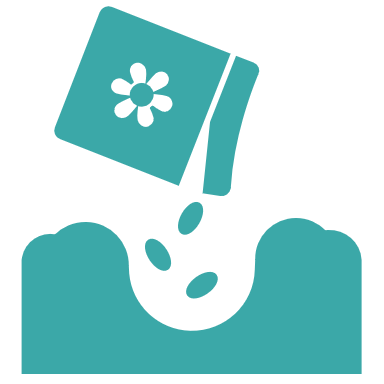 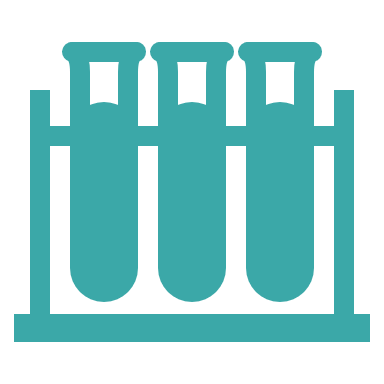 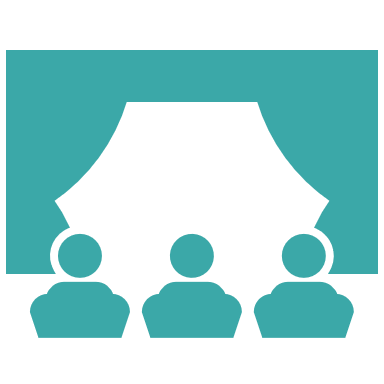 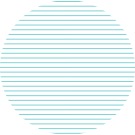 [Speaker Notes: From listening to the clues, what do they think your job might be?
You might want to add in some icons that are reflective of your job as a prompt
Ask the children to put their hand up and tell you their idea]
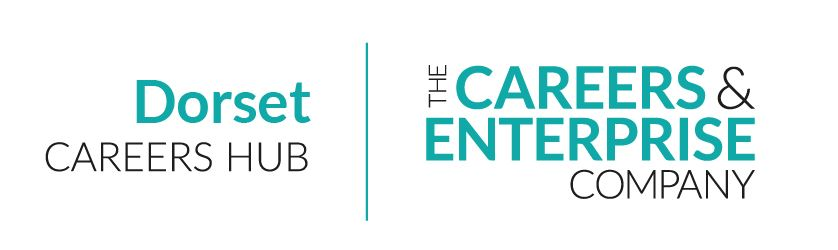 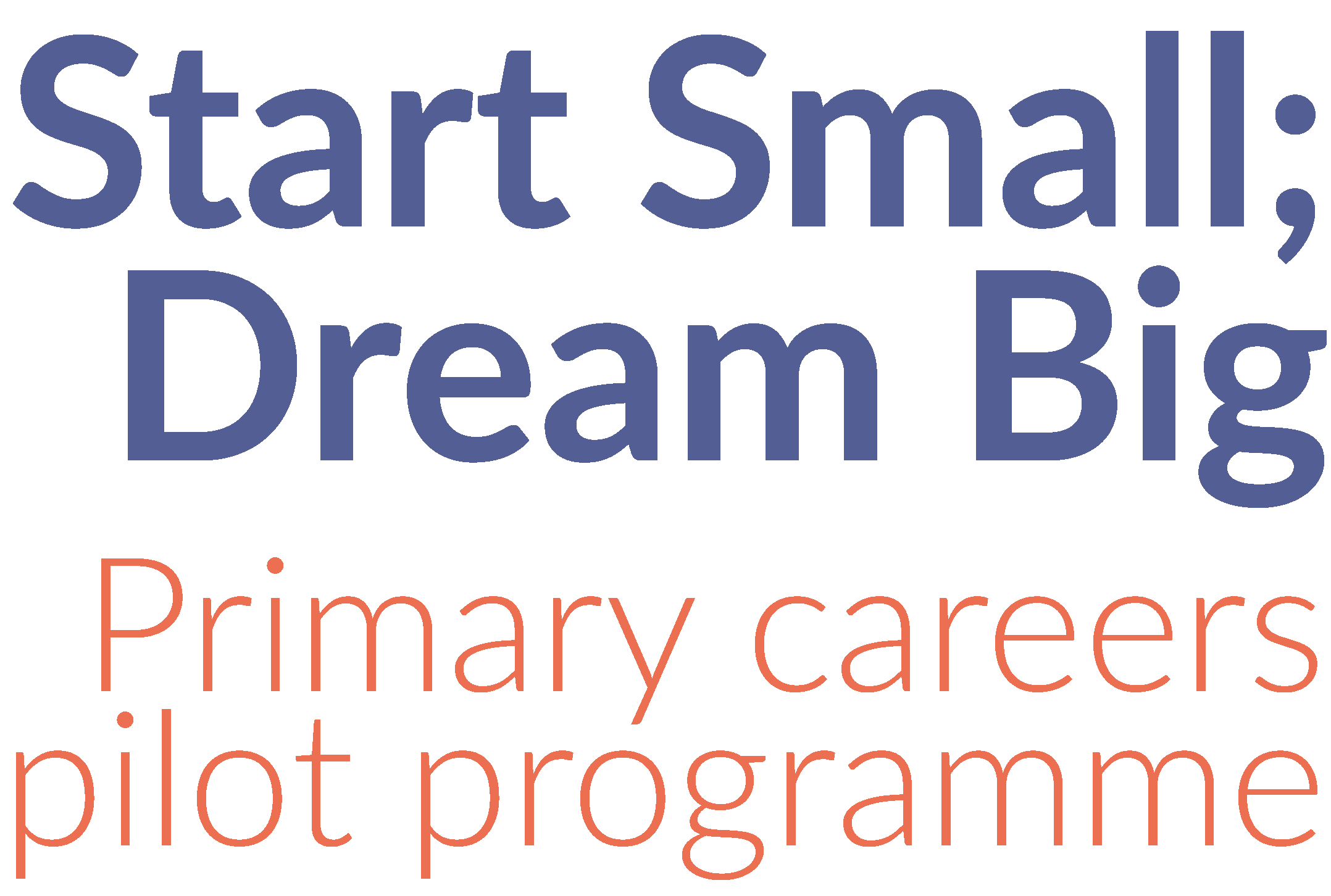 YOUR LOGO HERE
Guess – What’s My Job?
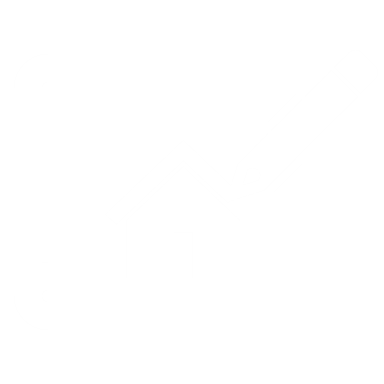 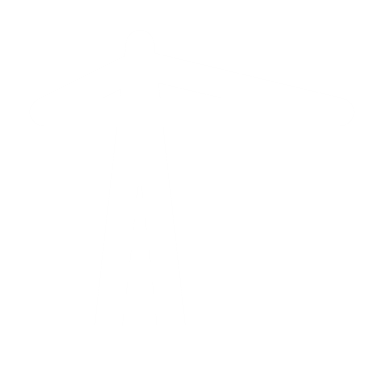 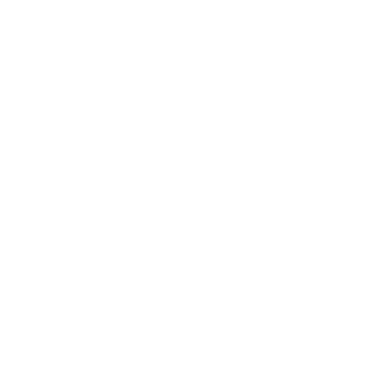 [Speaker Notes: Following the previous discussion, provide three suggestions for what your role may
Please include suggestions for other roles within your organisation
Please consider stereotyping and bias when choosing your icons/photographs
Children then vote by raising their hand]
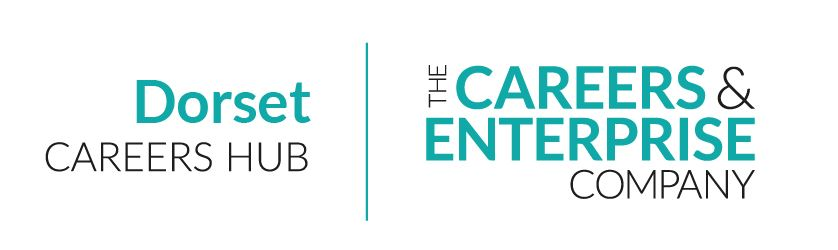 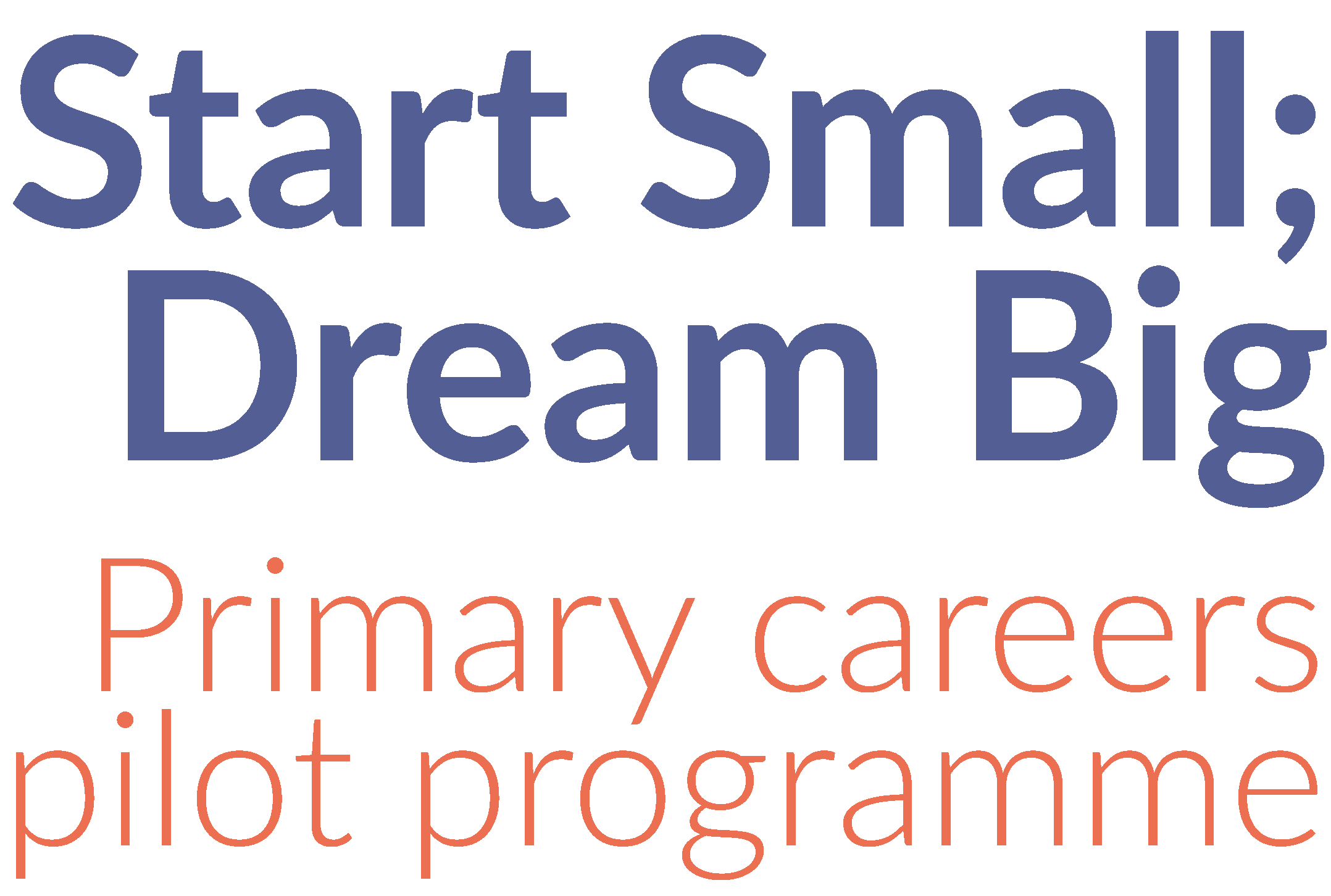 YOUR LOGO HERE
I’m a …
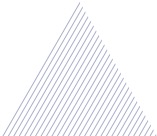 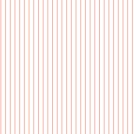 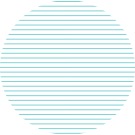 [Speaker Notes: The big reveal!
Include photographs of yourself within your workplace and the role that you do]
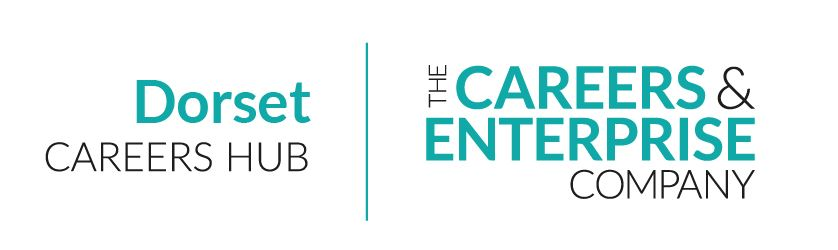 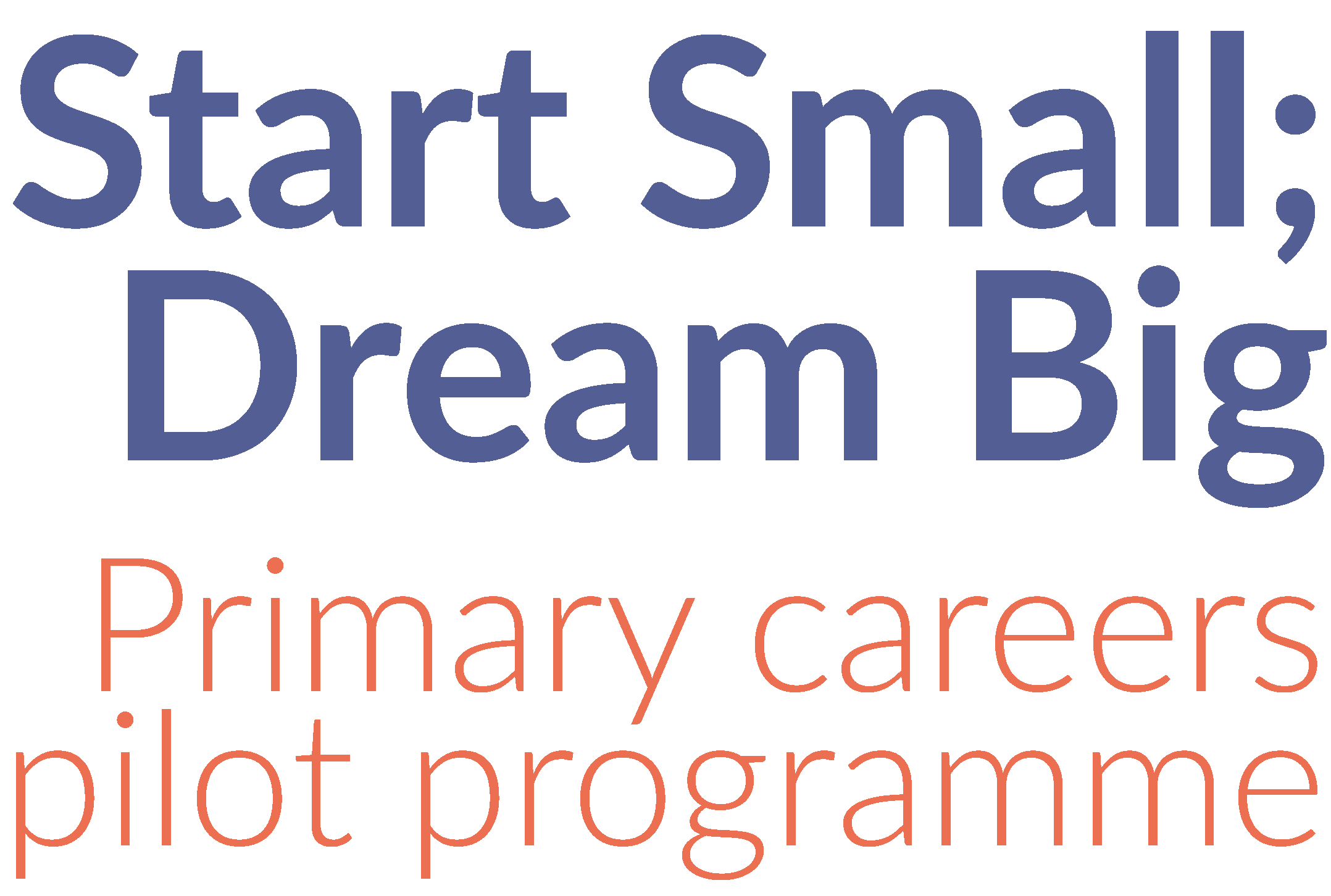 YOUR LOGO HERE
What is a [your job role]?
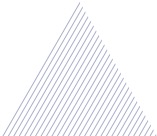 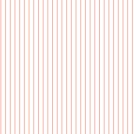 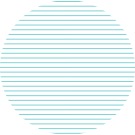 [Speaker Notes: Include any picture or word prompts of what is involved with your job
Include information about your organisation and what you do
Include details of who you work with, addressing any potential stereotypes]
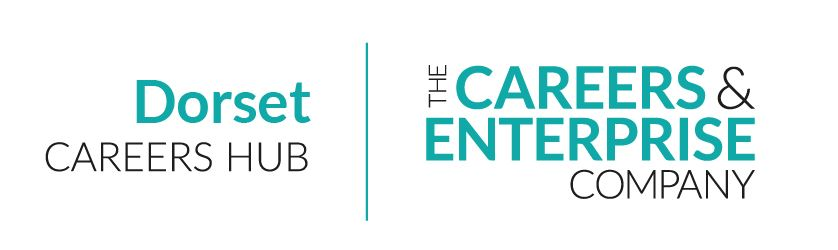 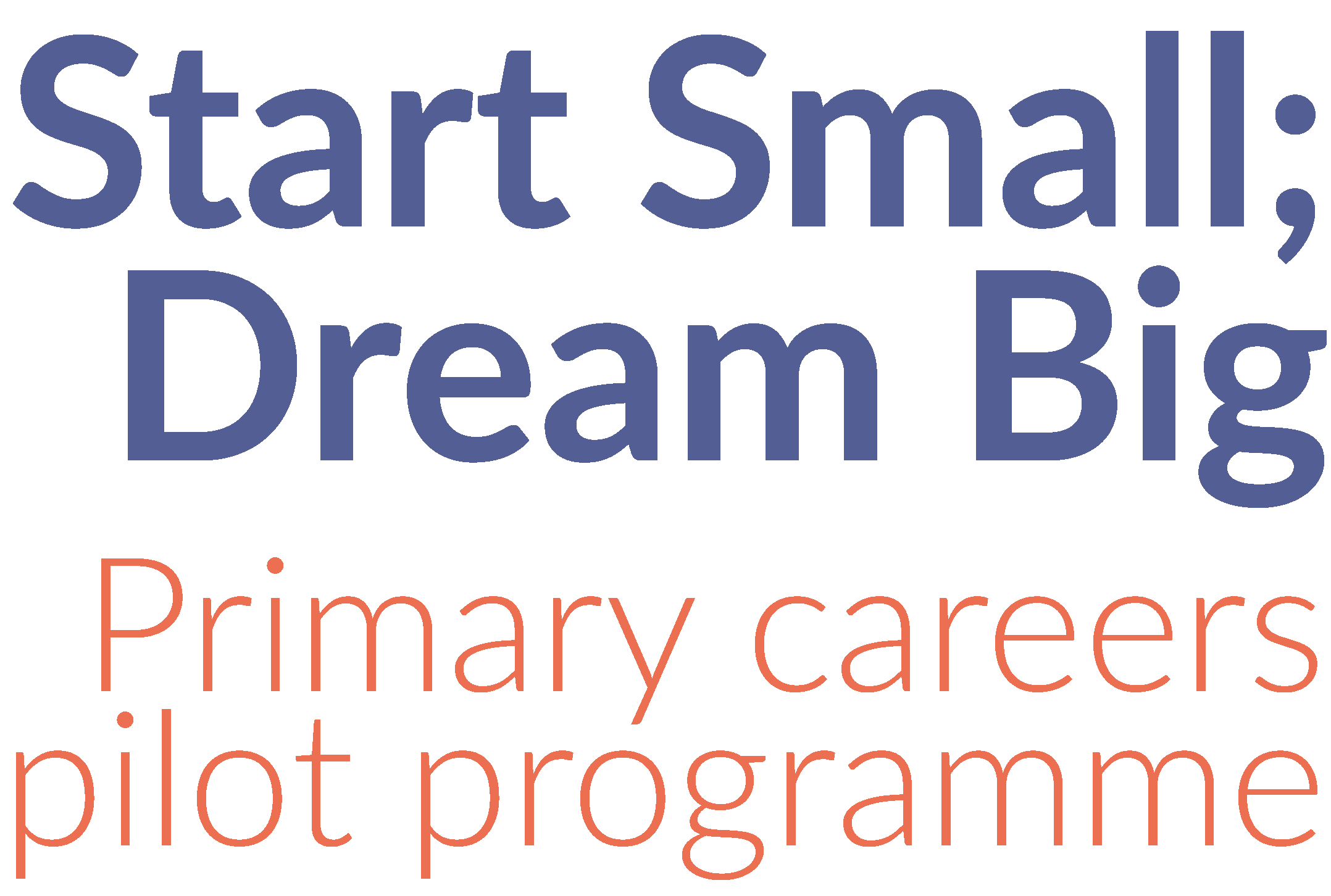 YOUR LOGO HERE
What has inspired me to become a [your job role]?
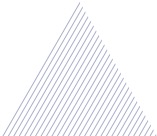 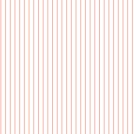 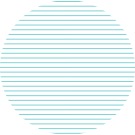 [Speaker Notes: This could be linked back into skills or pursuing a particular interest]
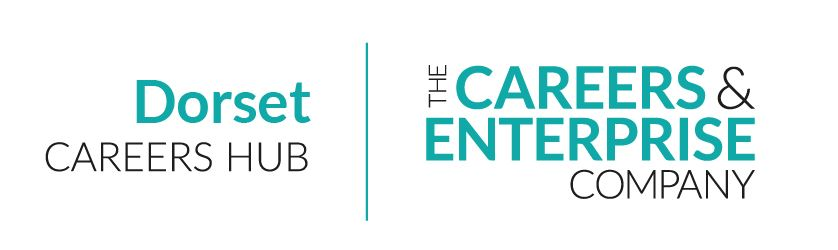 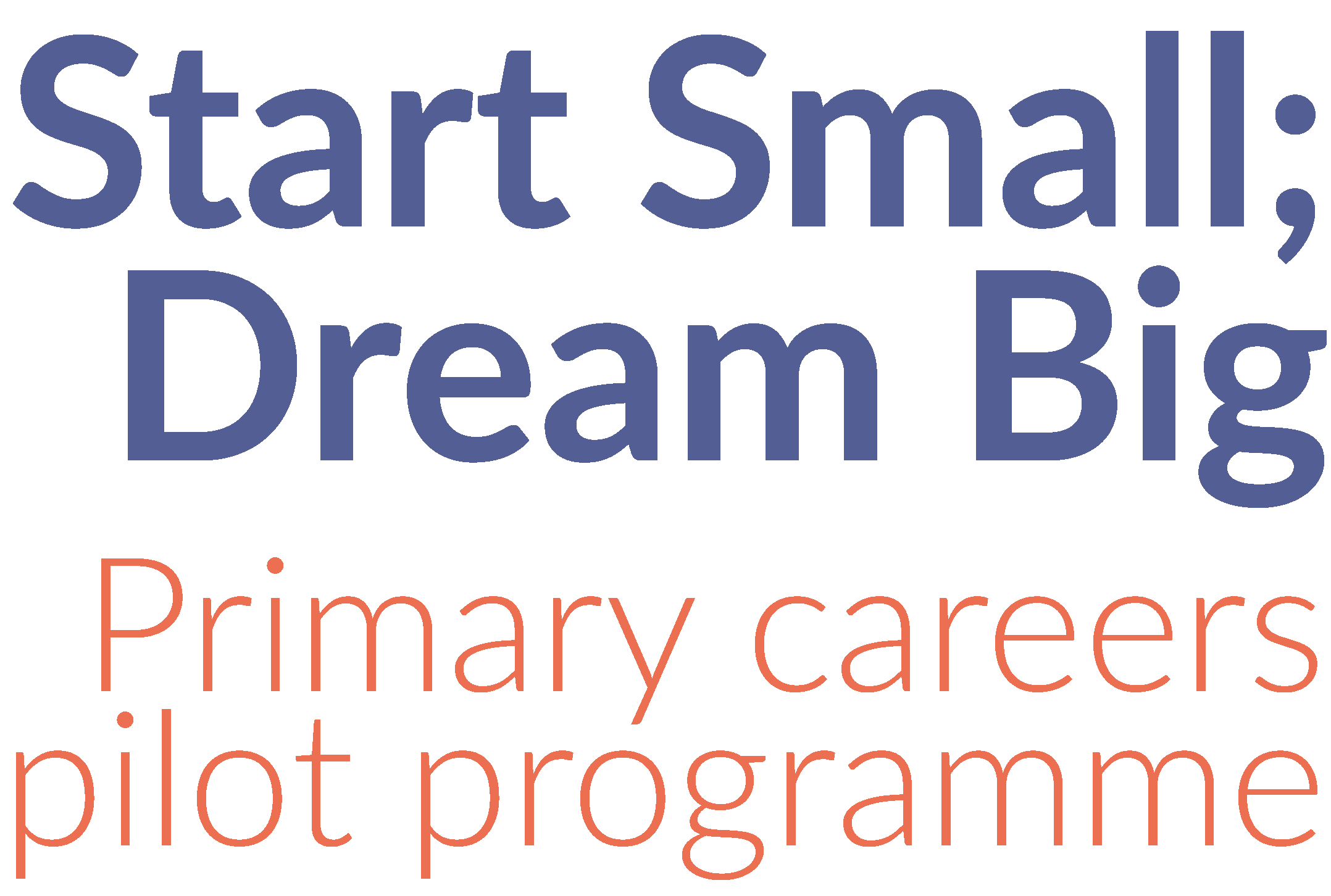 YOUR LOGO HERE
What got me into [your job role]?
Apprenticeship
Training
University
[Speaker Notes: Please keep all three options on the screen and identify your route e.g. different colour
What journey did you take to get to your job i.e. school, college, degree – also flag the alternative routes e.g. apprenticeship 
Which route did you take e.g. apprenticeship, university, training?
Did you start as a result of work experience?
Did you know someone else who did this role?
Did you have an interest in the sector or element of the job?
What other routes are possible to get into your job?]
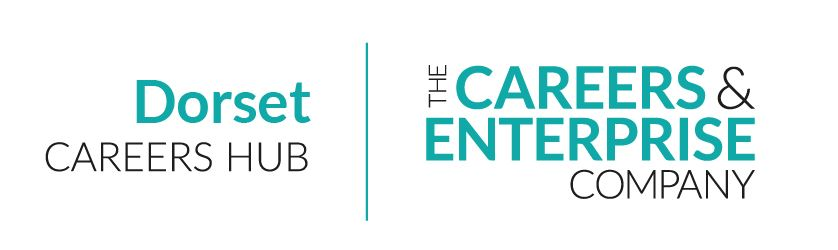 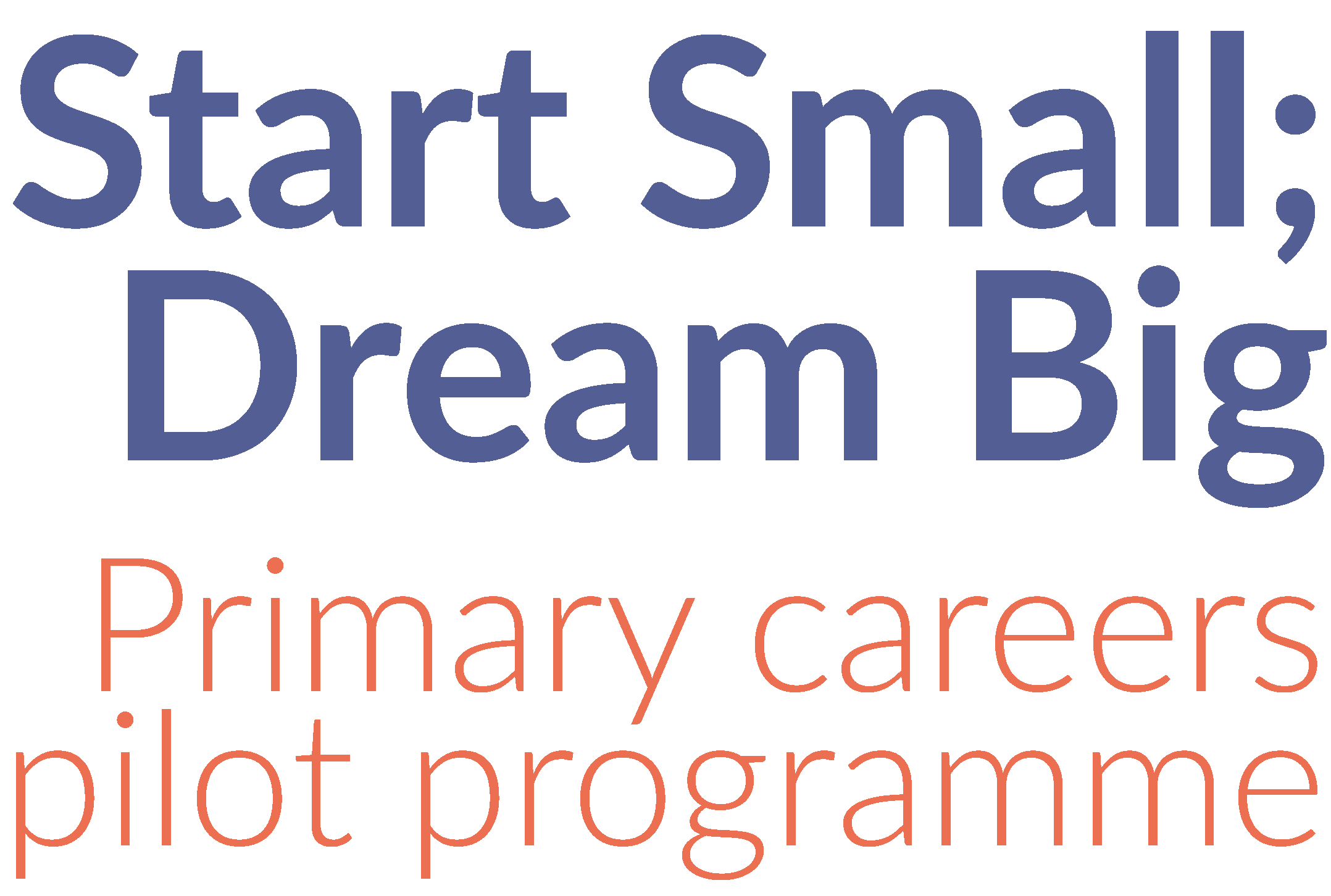 YOUR LOGO HERE
Can I work here?
[Speaker Notes: Provide the children with different options for where your work might take you e.g. office, school, specific country, hospital, someone’s home 
Discuss why/why not or choose specific examples that are relevant
Top tip – try to include some that aren’t appropriate as it won’t take the children long to realise if they are all a yes!]
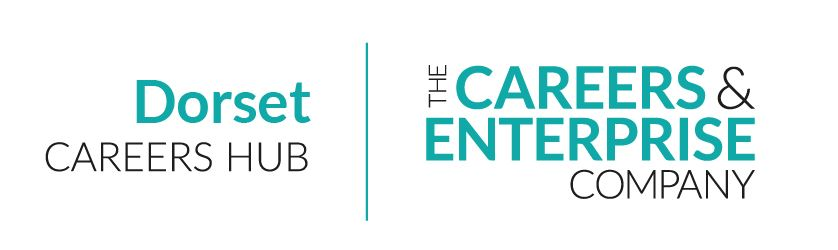 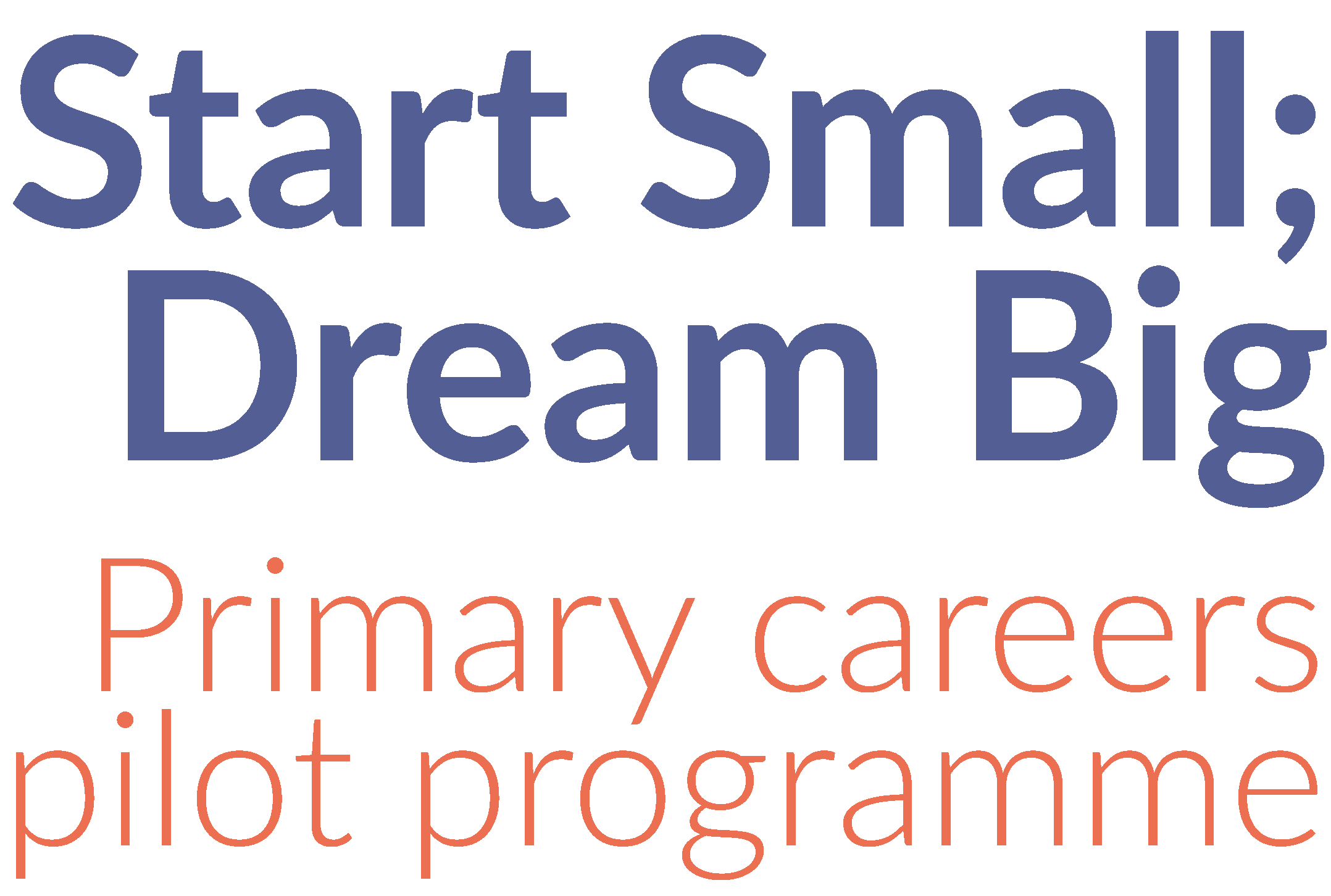 YOUR LOGO HERE
Do I use any of this equipment?
[Speaker Notes: Provide the children with different options equipment that you might use
Children can respond yes/no using thumbs up or down or the teacher may have some mini whiteboards they could use to respond
Again choose some examples that aren’t relevant to your job but may be to others]
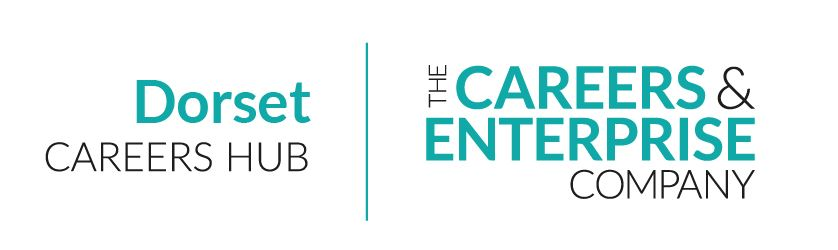 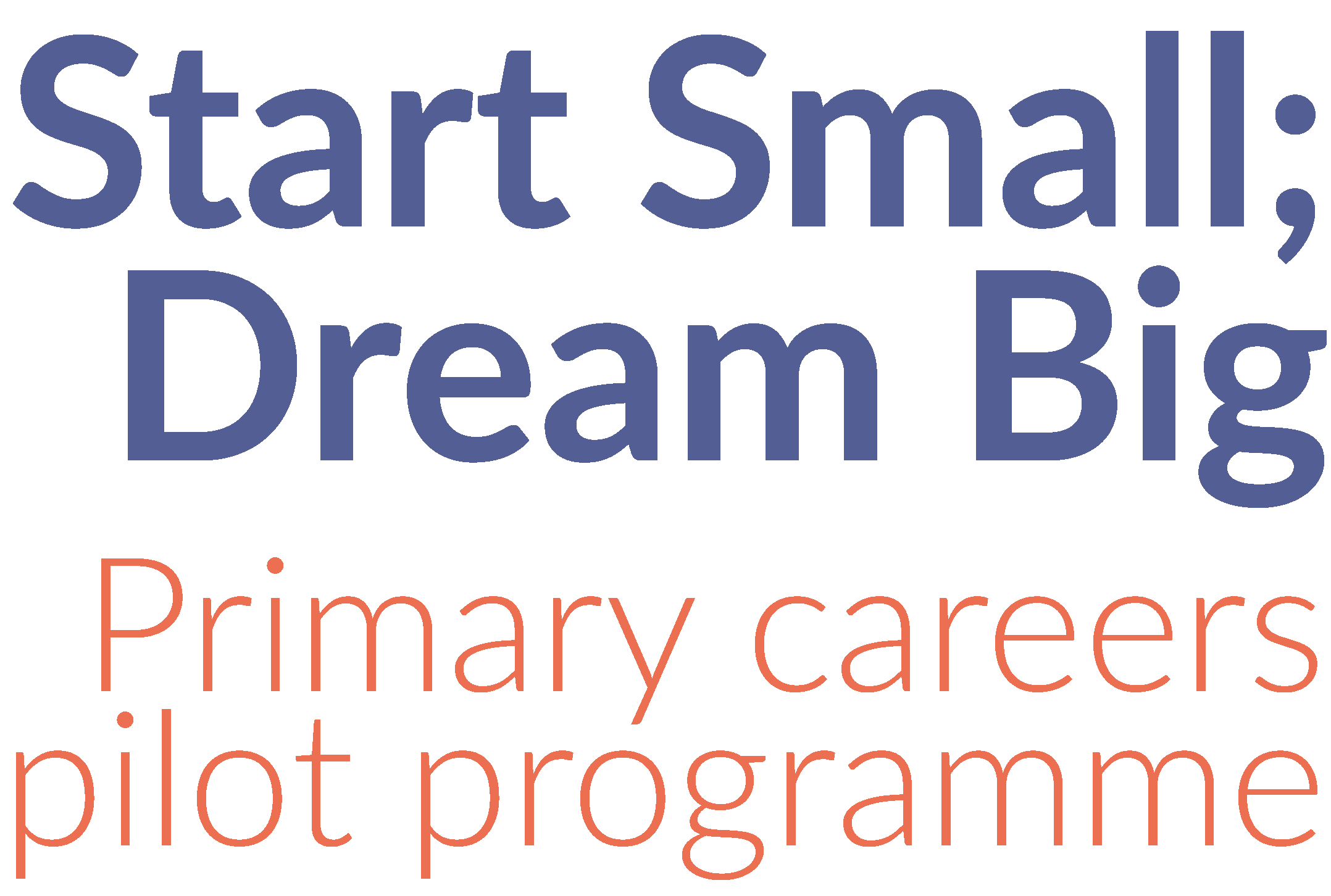 YOUR LOGO HERE
What do you need to be good at?
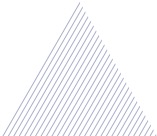 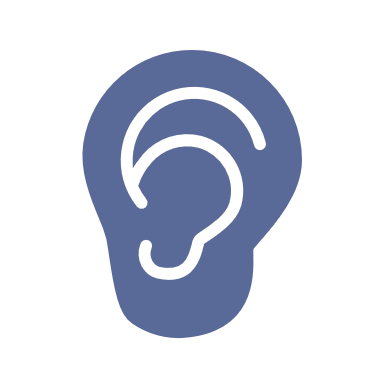 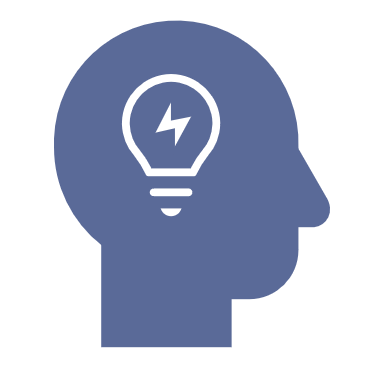 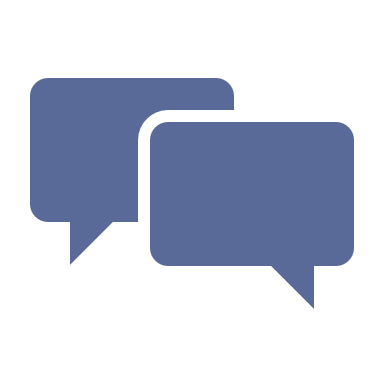 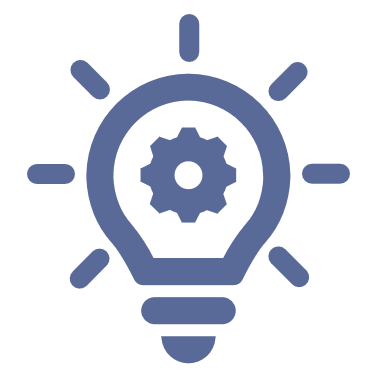 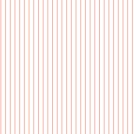 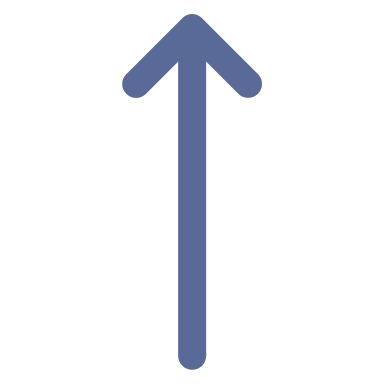 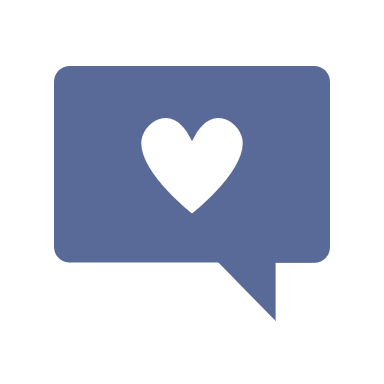 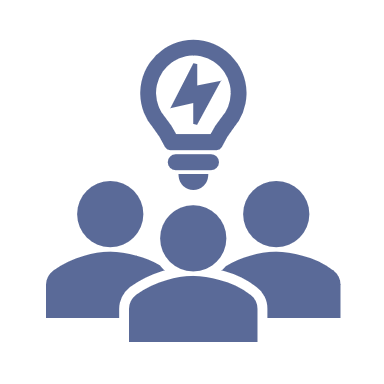 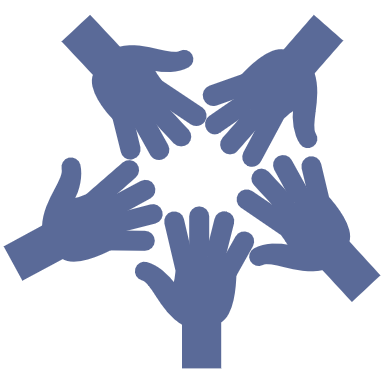 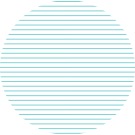 [Speaker Notes: Focus on the skills e.g. listening, speaking, problem solving, creativity, staying positive, aiming high, leadership and teamwork and how they help you in your day to day job
How do you use English, maths or science in your job role? Do any other subjects link e.g. geography, history, languages?
You may also like to discuss what is the hardest part of your job and how you overcome this 
The school may also have values that could be linked into these attributes e.g. aspiration, resilience, teamwork
You may want to reinforce that people of all genders do your job – you could ask if the students had preconceived thoughts about this and why?]
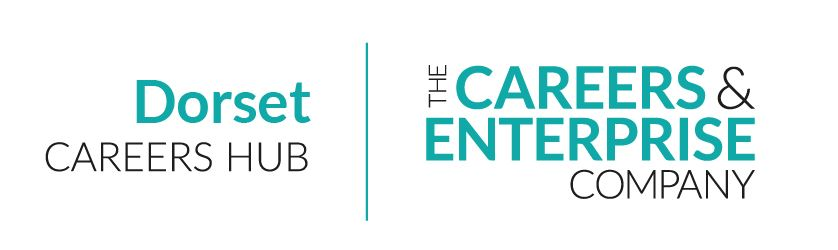 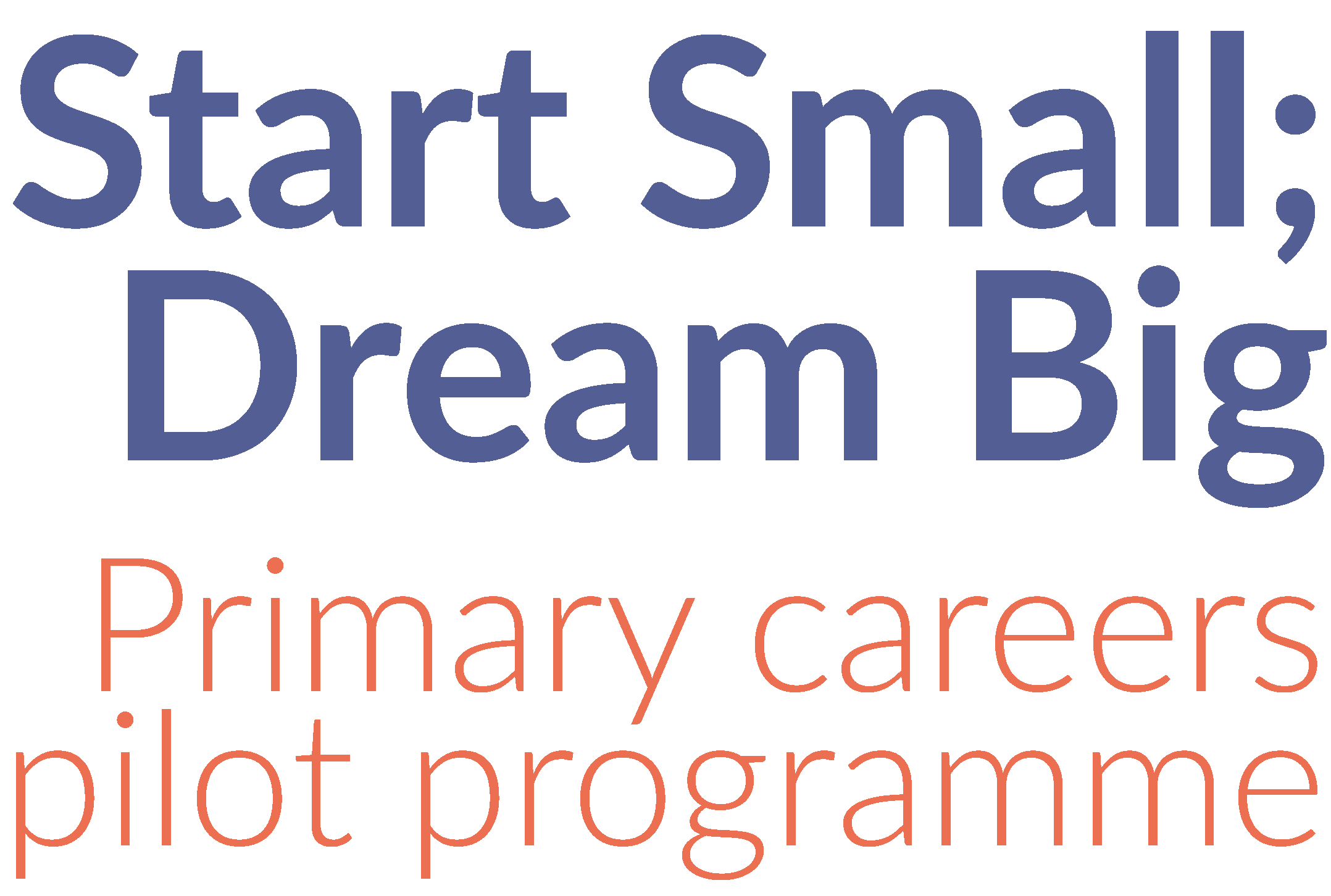 YOUR LOGO HERE
How do school subjects link to your job?
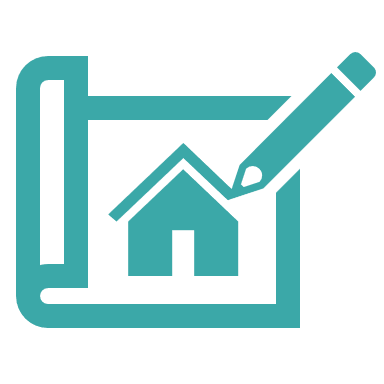 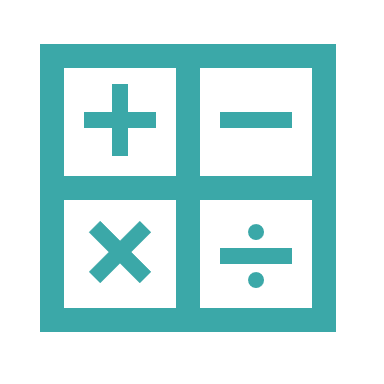 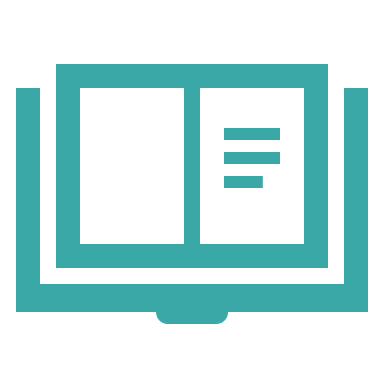 Design & Technology
Maths
Reading
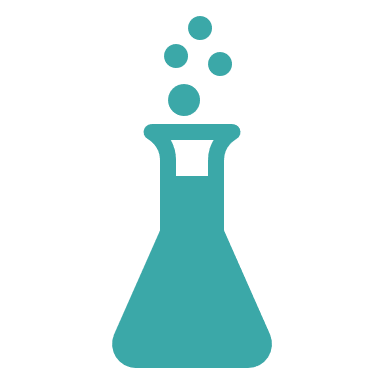 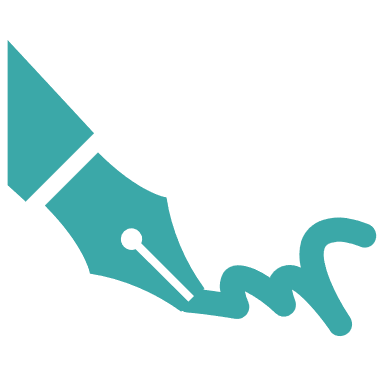 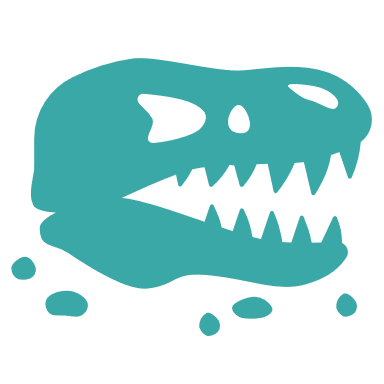 History
Science
Writing
[Speaker Notes: How do the skills learnt in English, maths, science etc link to your job?
I have listed all national curriculum subjects here and appreciate they will not all be relevant!
Reading – on a screen? Paper based?
Writing- how are ideas recorded? In what format?
Maths – how do you use number on a daily basis in your job?
Science- do you carry out investigations? Are you exploring different materials? Do you test and adapt things according to their properties?
Design and technology – making prototypes, testing and amending a design or product
History – looking at sources of evidence, inference, learning from the past]
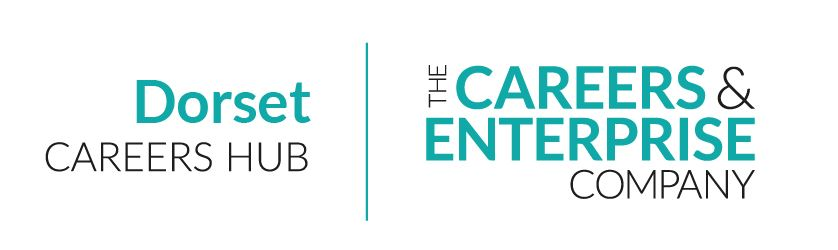 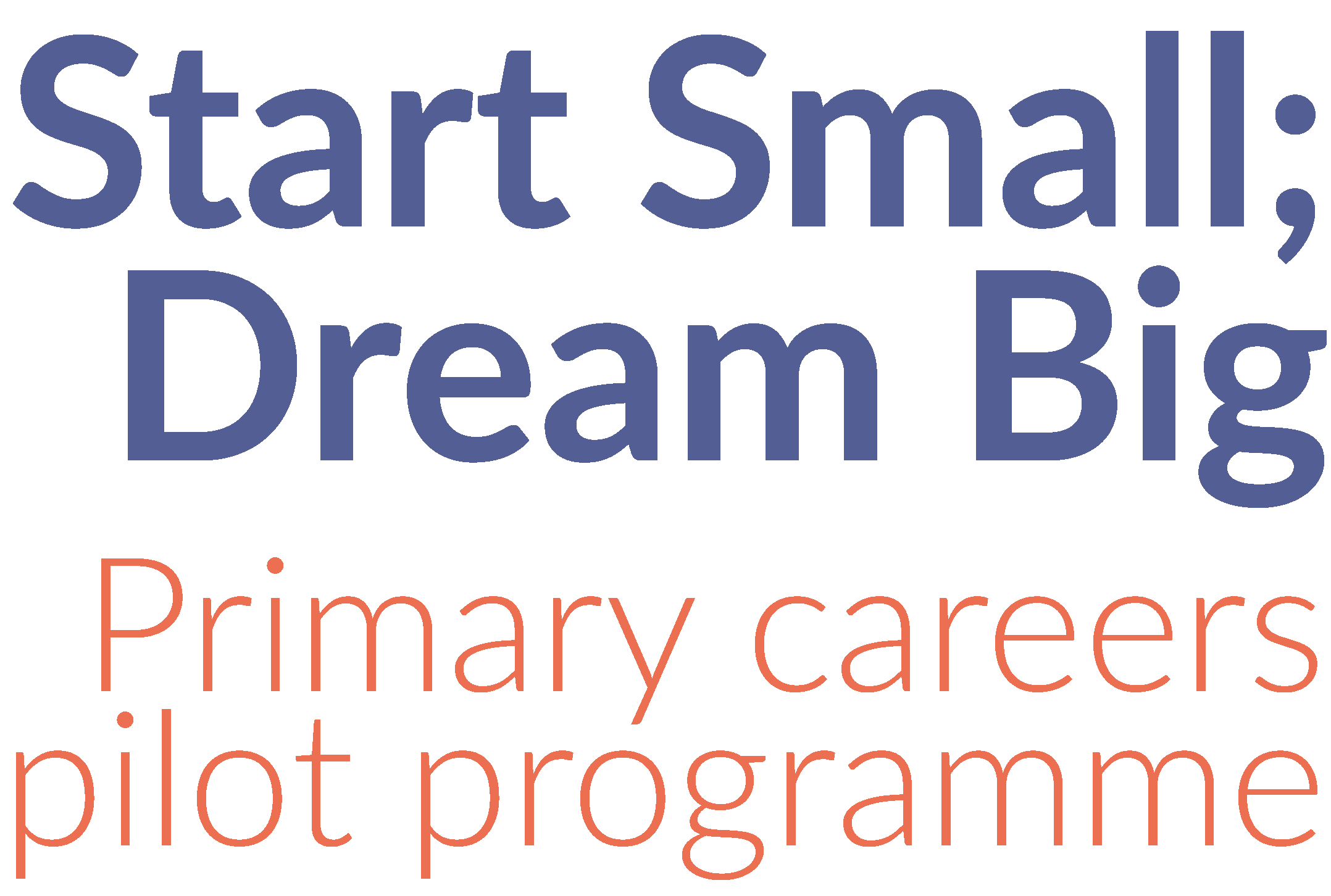 YOUR LOGO HERE
How do school subjects link to your job?
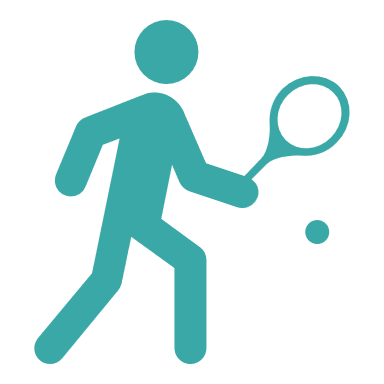 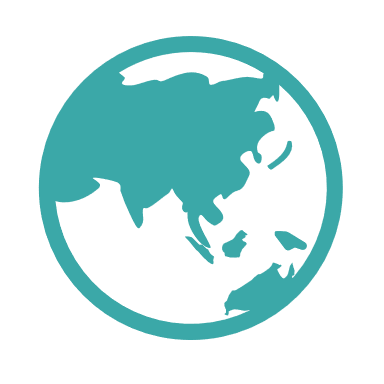 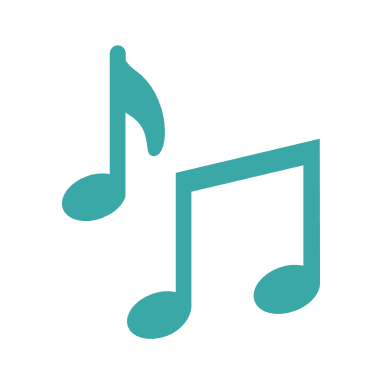 Geography
Physical Education
Music
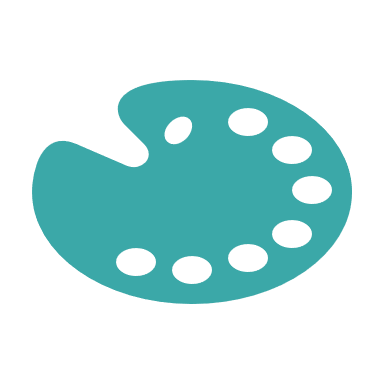 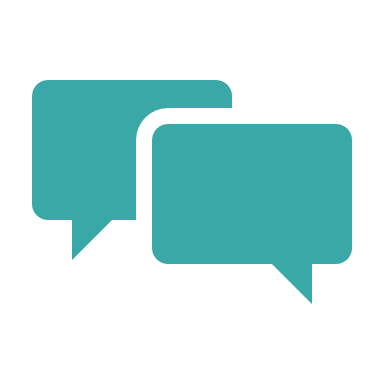 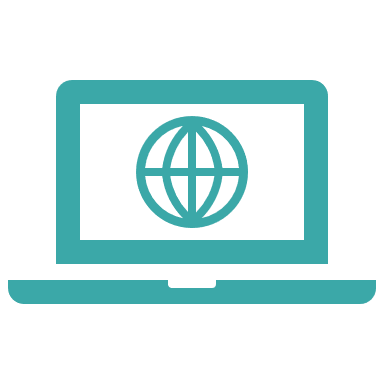 Art & Design
Languages
Computing
[Speaker Notes: How do the skills learnt in these subjects link to your job?
I have listed all national curriculum subjects here and appreciate they will not all be relevant!
Geography – map reading skills, data presenting and analysis, learning about different countries and cultures
Art and design – creative and problem solving skills
PE – coaching others to improve their performance
Computing – how are computers used within your workplace?
Music – following patterns or structures, performing?
Languages – opportunity to use language skills e.g. French within your workplace
How are the subjects you studied at school/college/university/training relevant to any part of your job or how did they give you the skills to succeed in the workplace?]
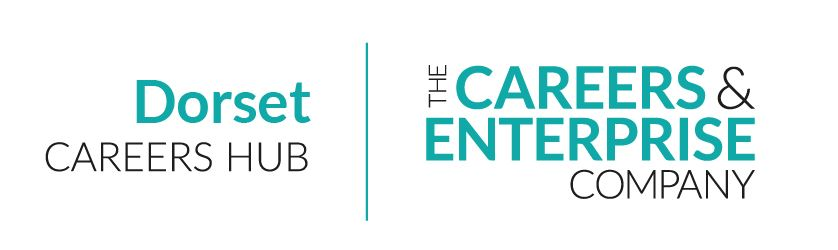 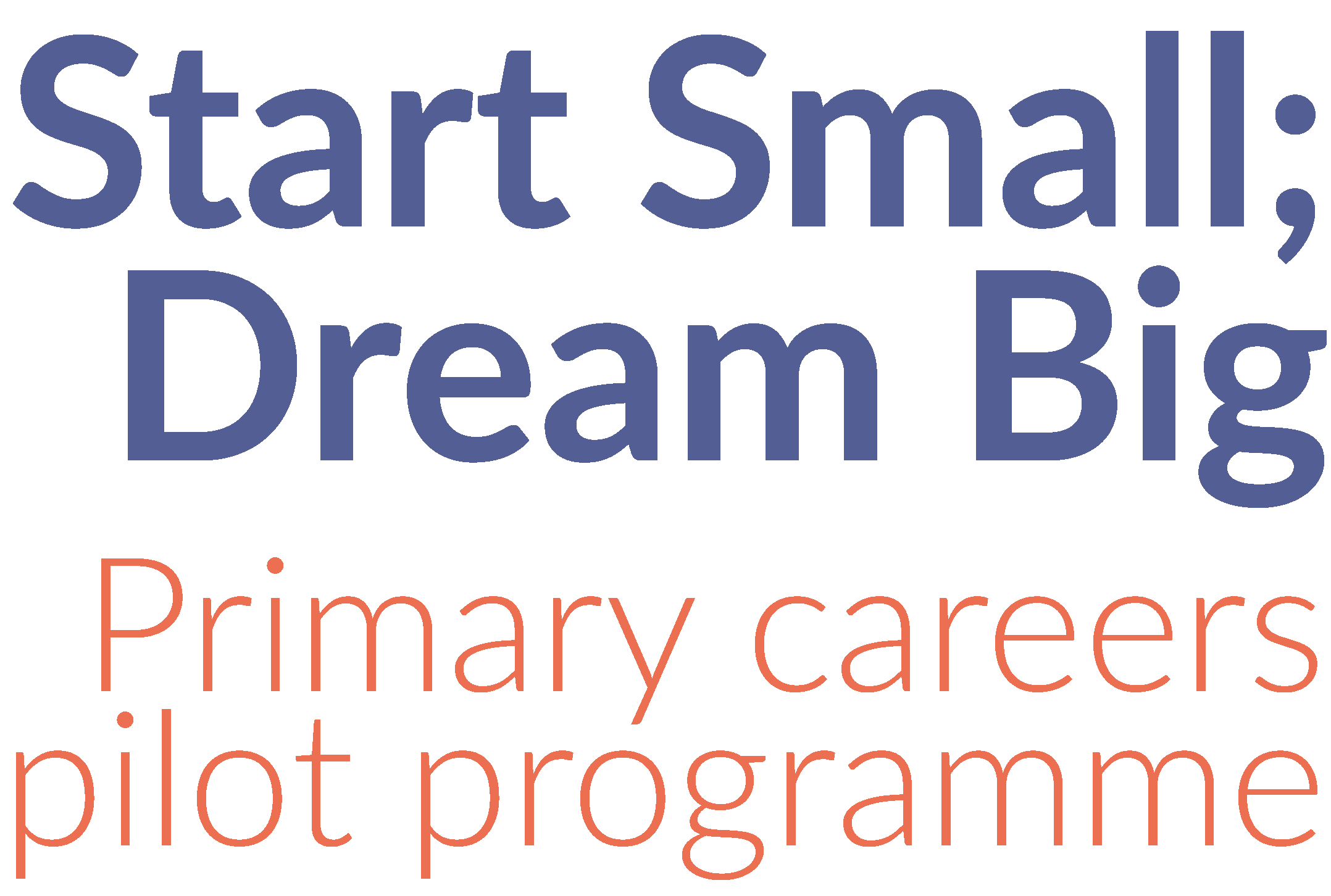 YOUR LOGO HERE
What would be your advice for anyone who wants to be a [your job role]?
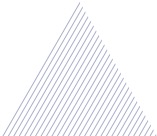 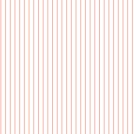 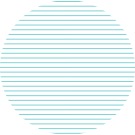 [Speaker Notes: This could link back to what inspired you, skills, a keen interest or hobby]
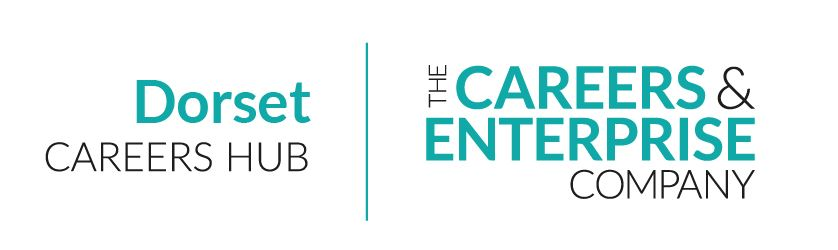 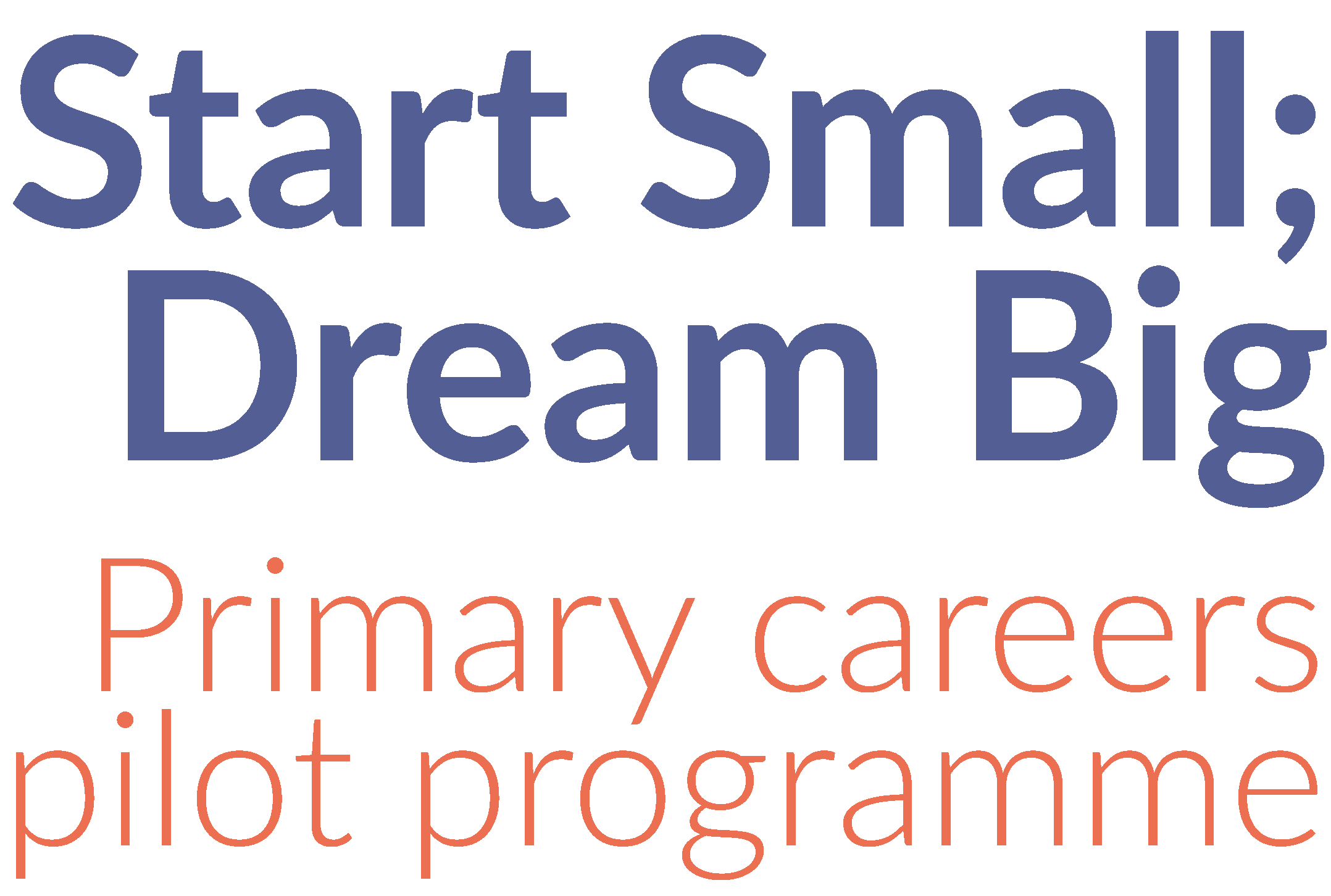 YOUR LOGO HERE
Reward vs challenge
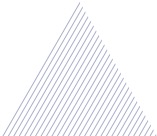 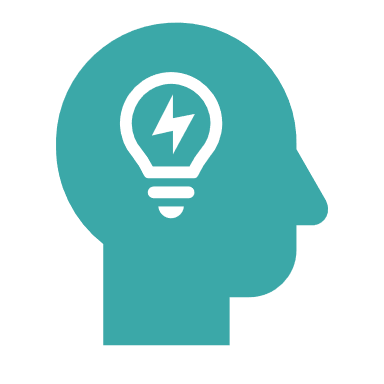 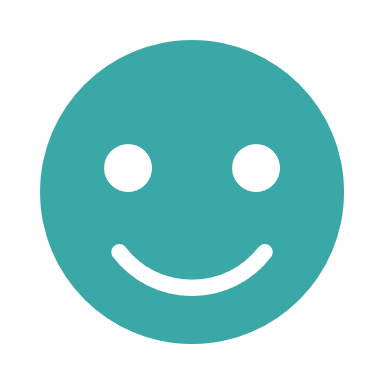 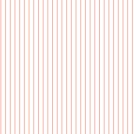 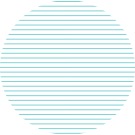 [Speaker Notes: What do you enjoy about your job? What are the challenges?
Risk versus reward]
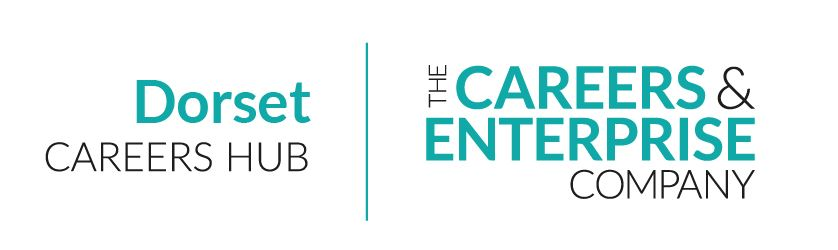 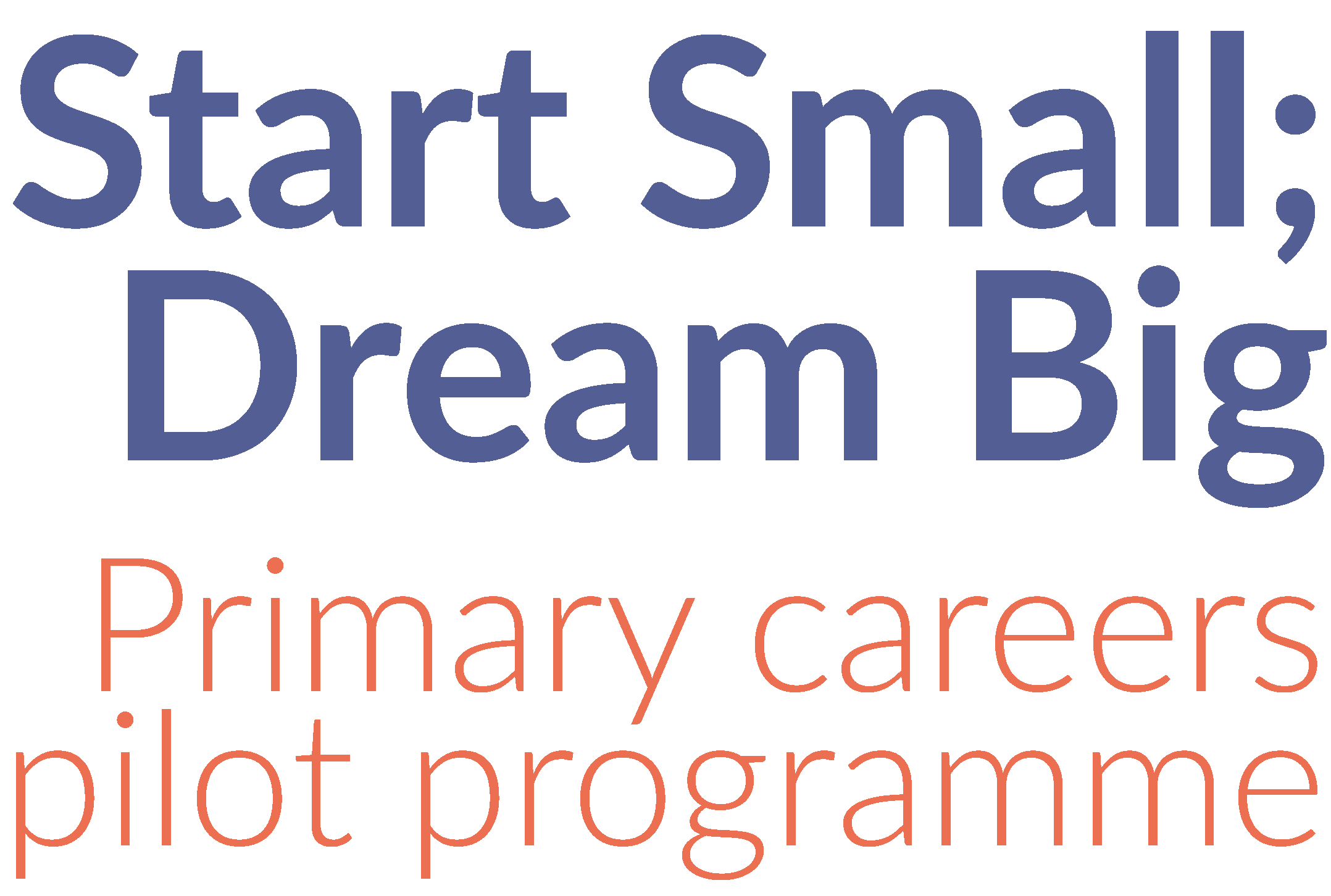 YOUR LOGO HERE
How do you balance work and life?
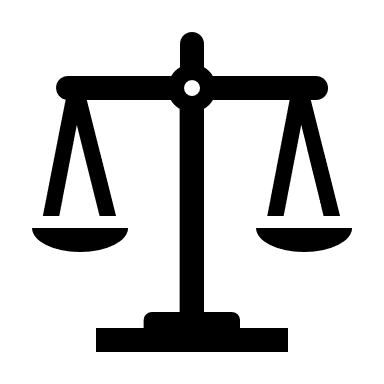 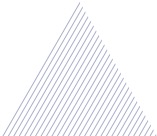 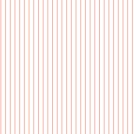 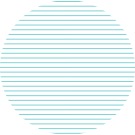 [Speaker Notes: How do you hobbies help in your work? Which skills are transferable from both?]
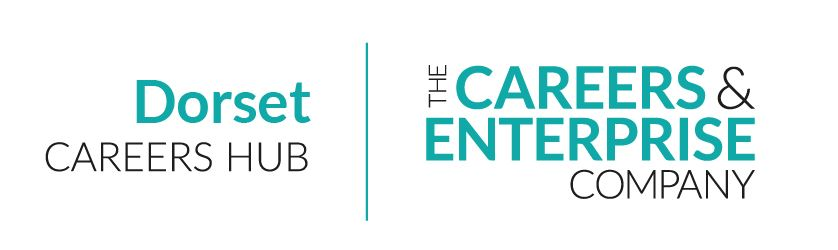 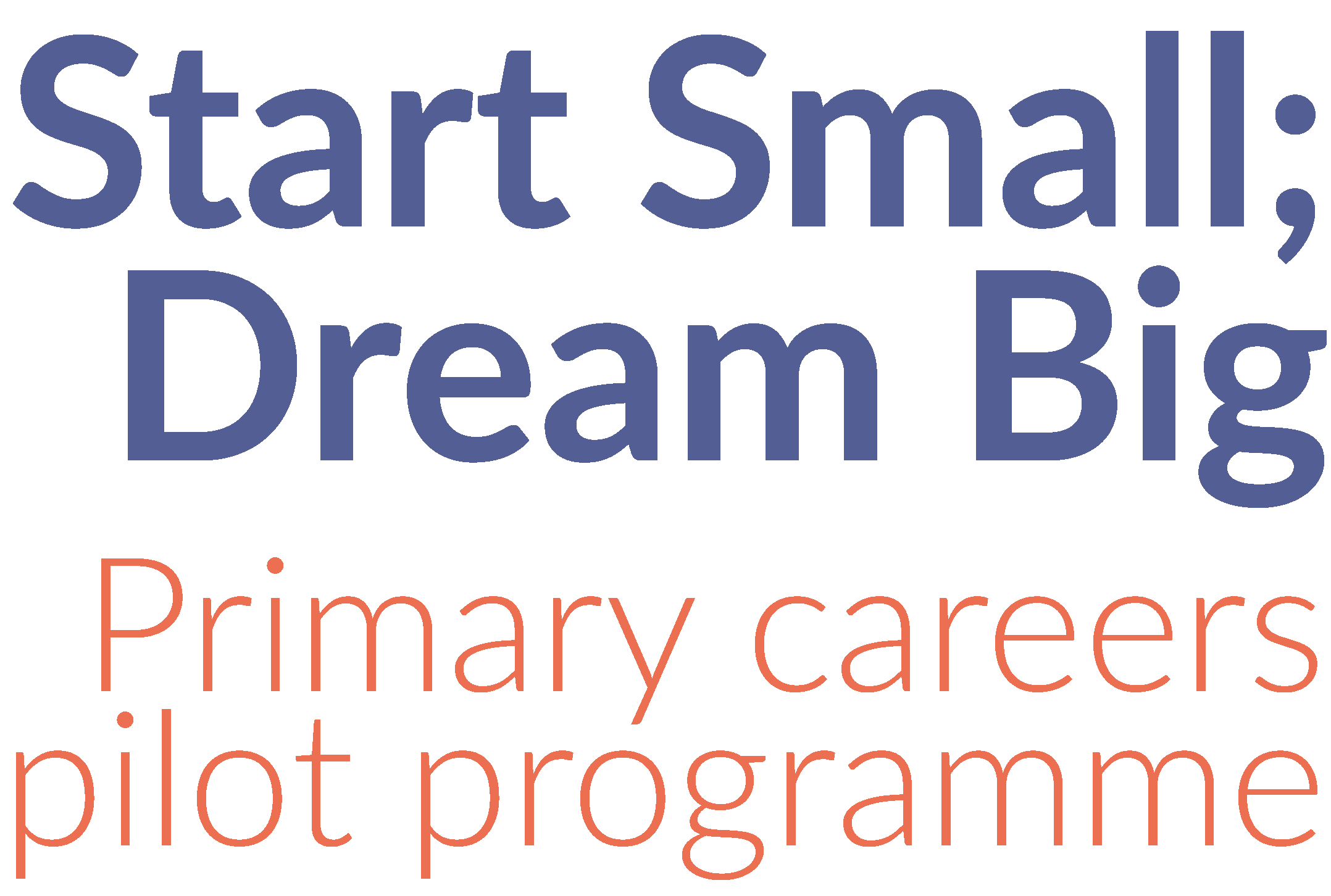 YOUR LOGO HERE
What is the future of this job?
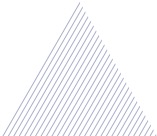 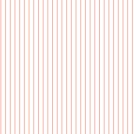 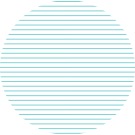 [Speaker Notes: How could this job evolve in the future? What would change? What would stay the same? 
What is the future of your area of work including trends such as AI and digital]
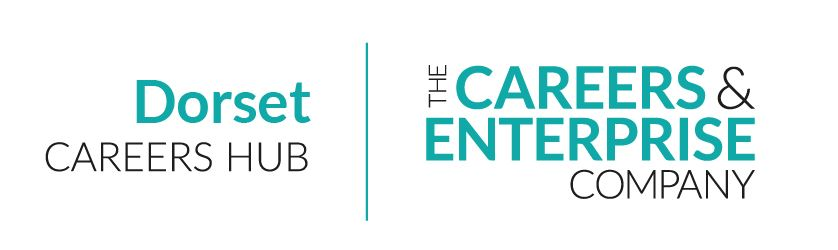 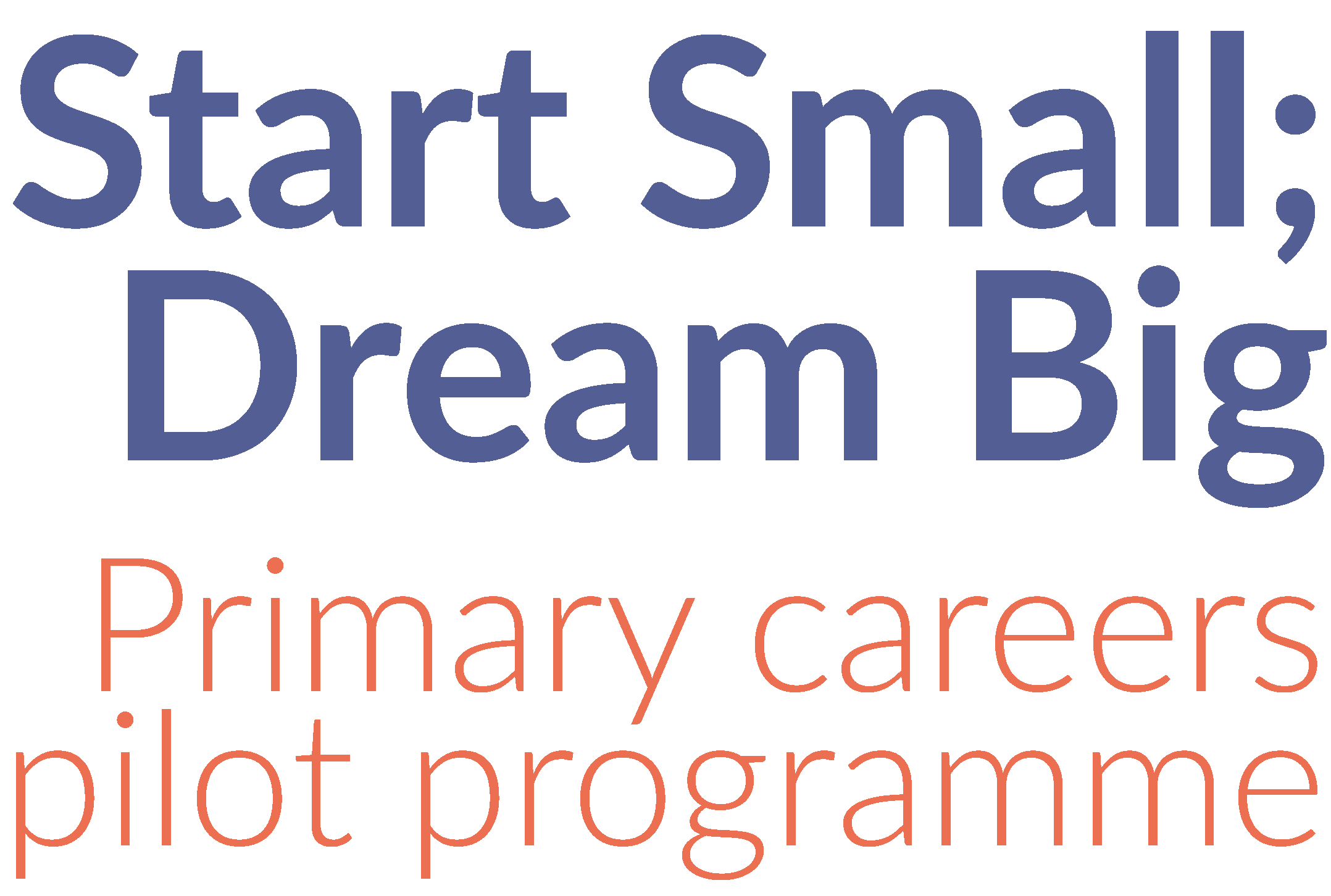 YOUR LOGO HERE
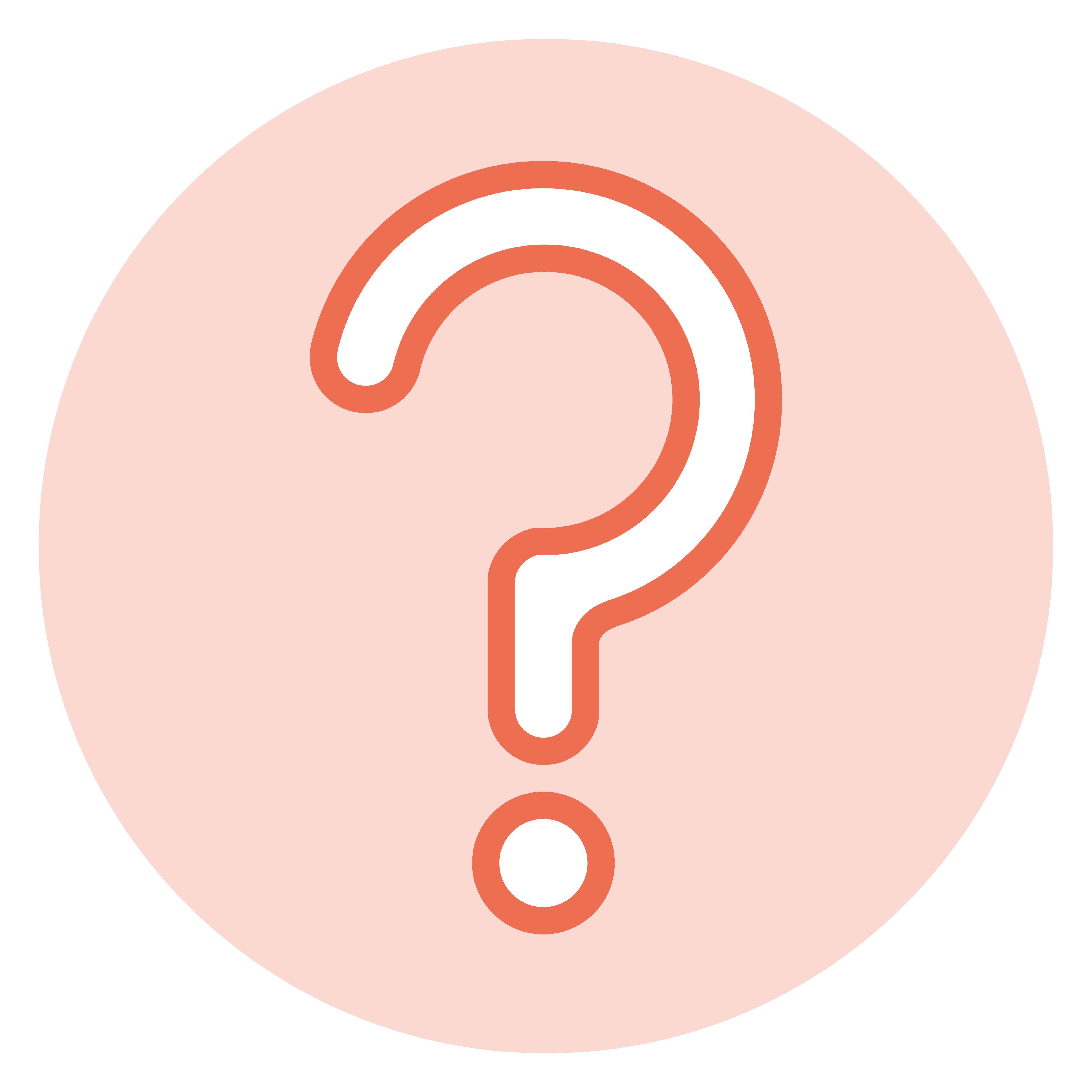 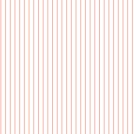 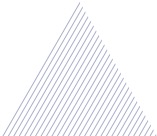 Any questions?
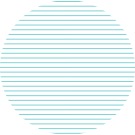 [Speaker Notes: Please then be prepared to answer questions that the children may have about your job role.
Prepare for the unexpected!]